Beyond migration opportunities: CAP and Microsoft AIM program
Ricardo MoinhosAdalbjorg KarlsdottirMatthias Matthiasson
Agenda
Going to SaaS - how can we help you? 
Sessions with the CAP team
Gyde365
Going to SaaS – technical challenges 
Discussions
AIM partner - Simplanova
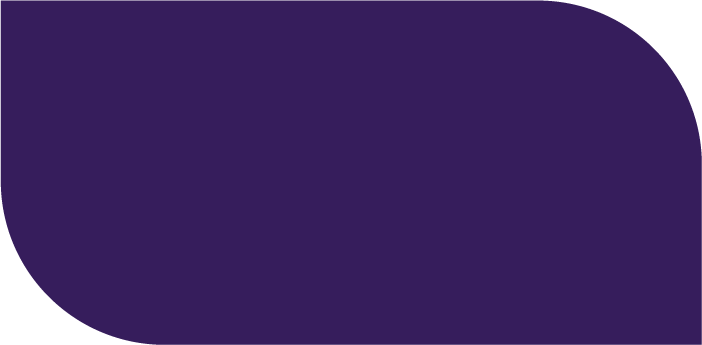 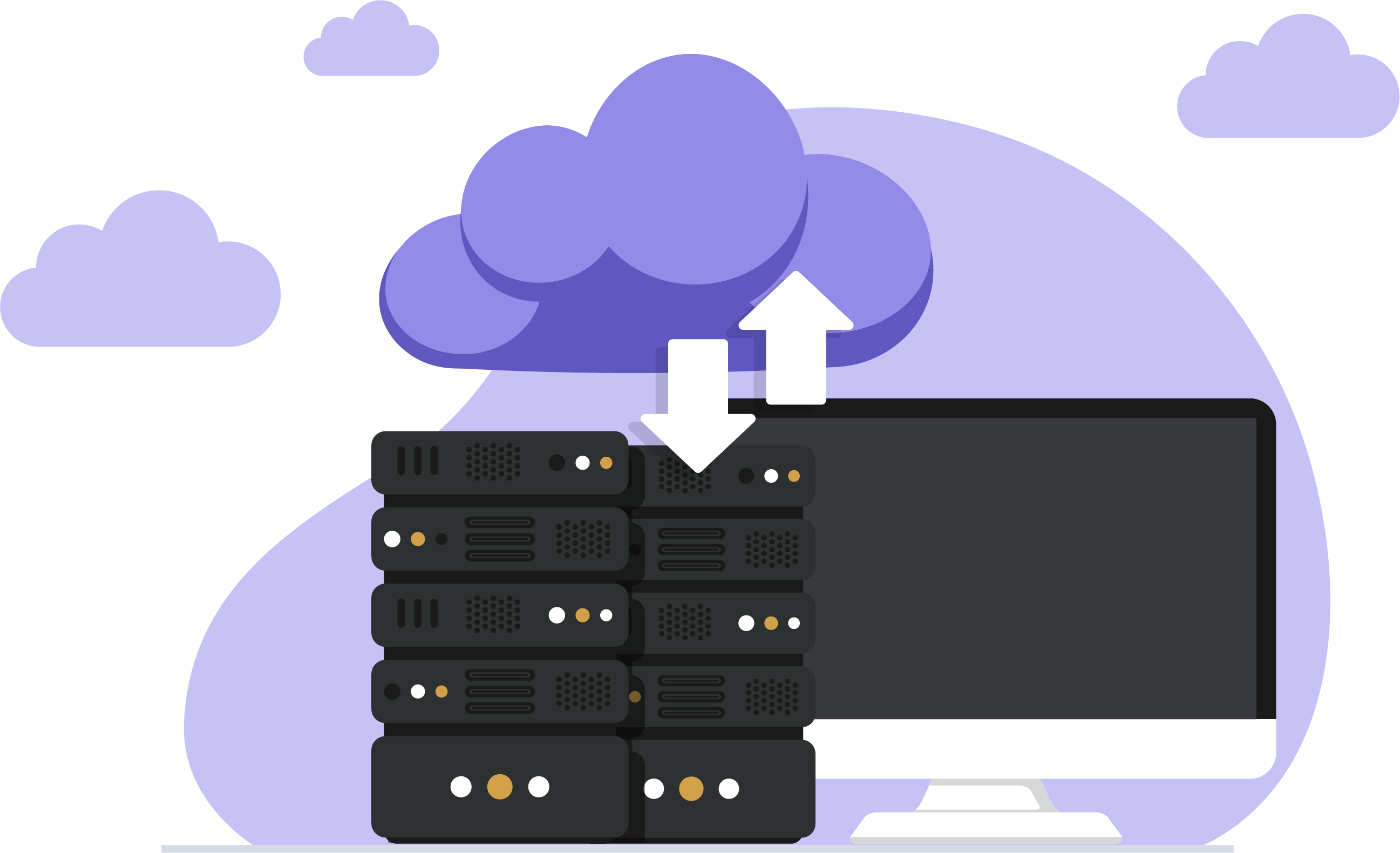 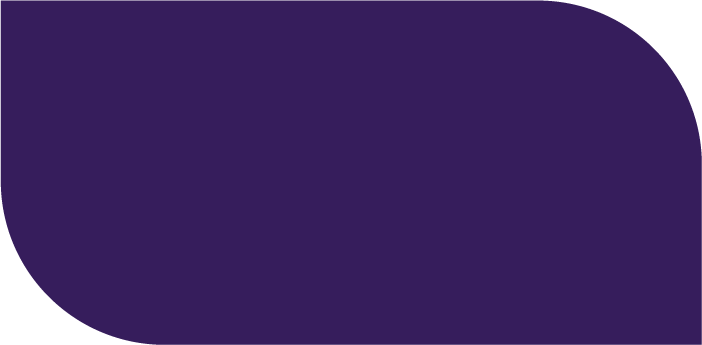 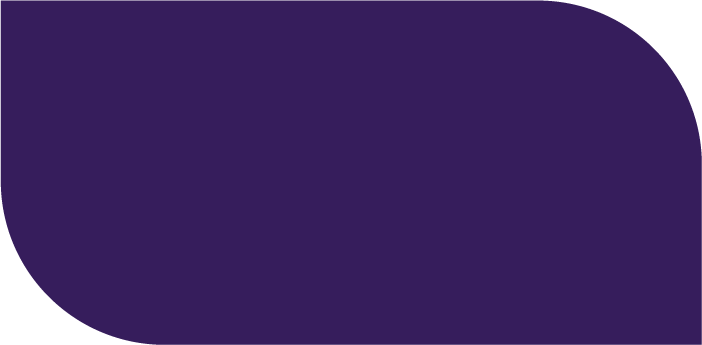 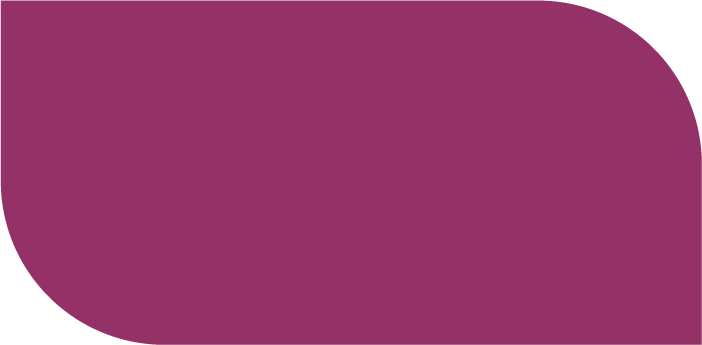 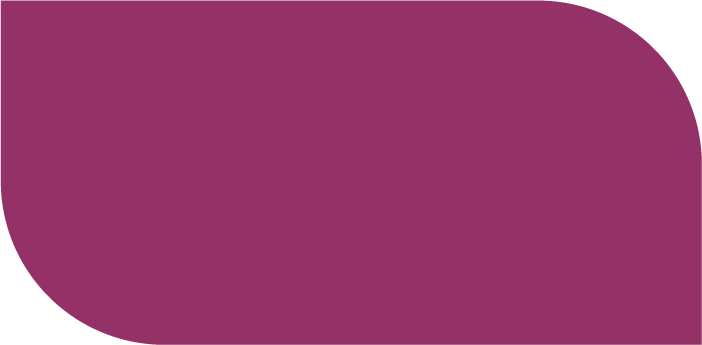 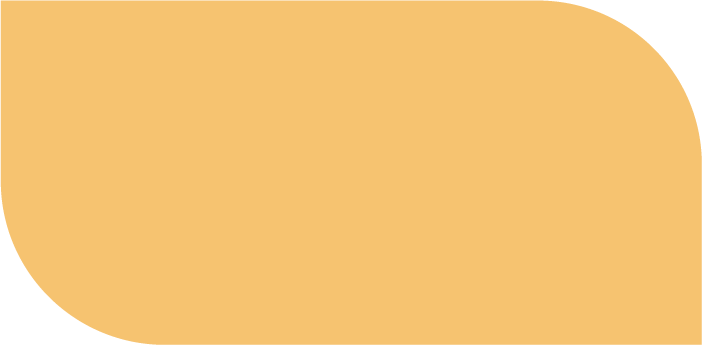 Going to SaaS - how can we help you?
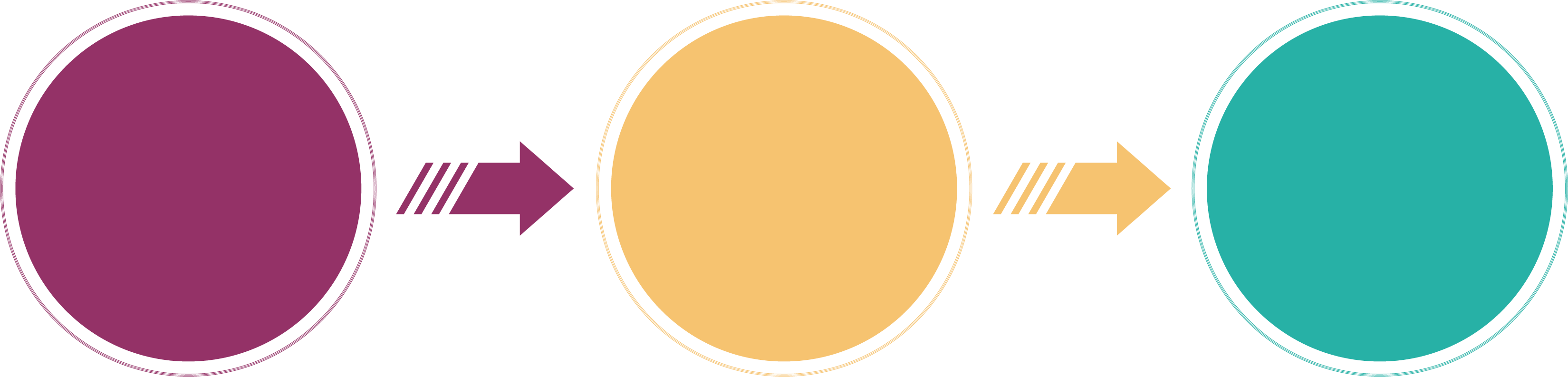 Pre-sales
Before go-live
After go-live
How?
Sessions with the CAP team
https://calendly.com/lsconboarding/30minsession
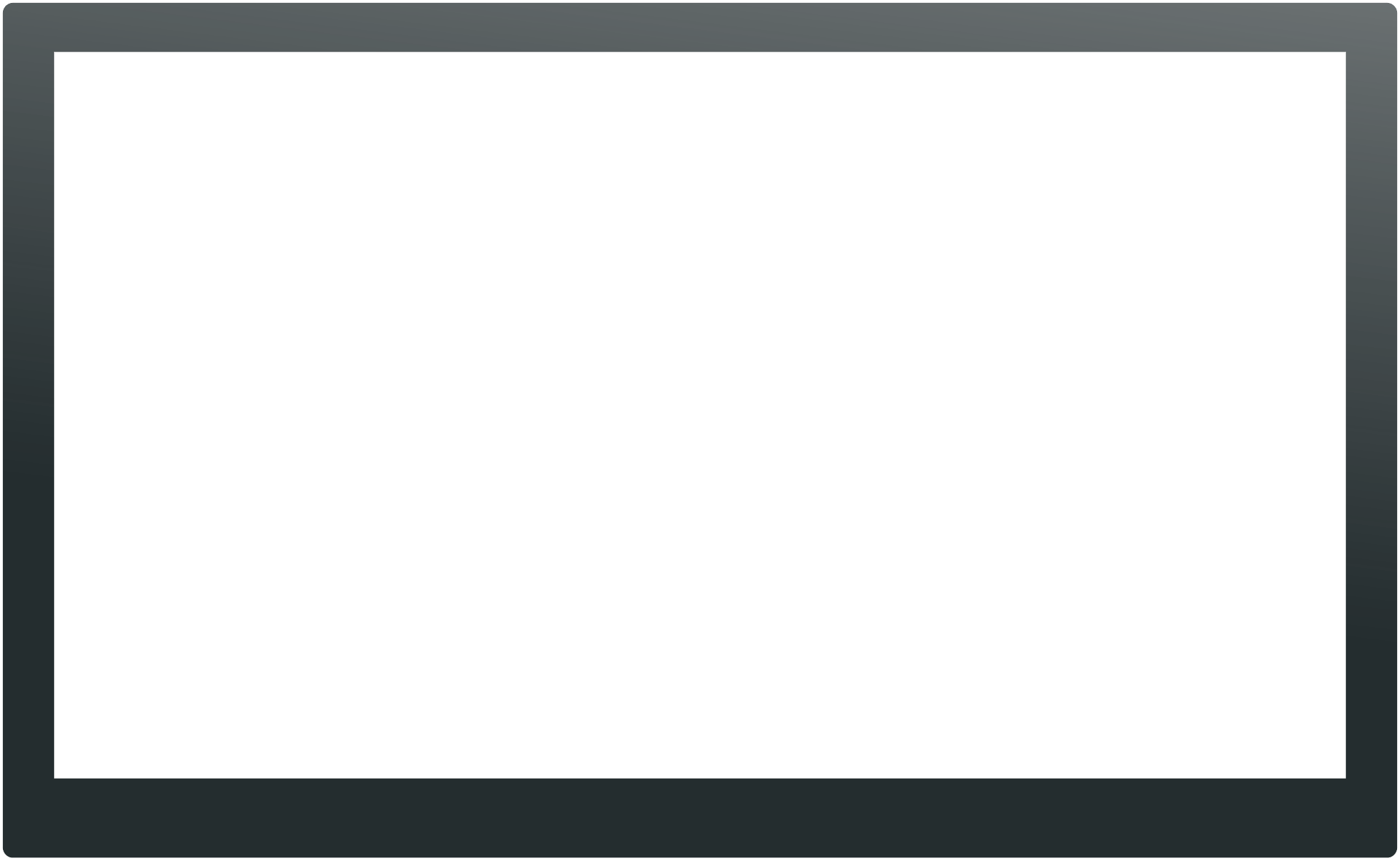 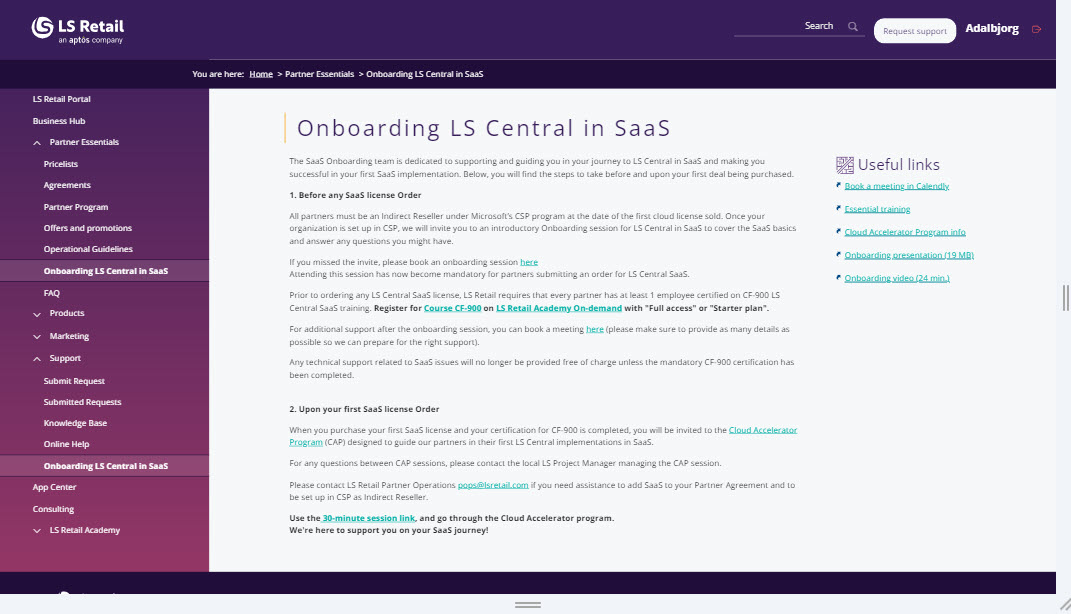 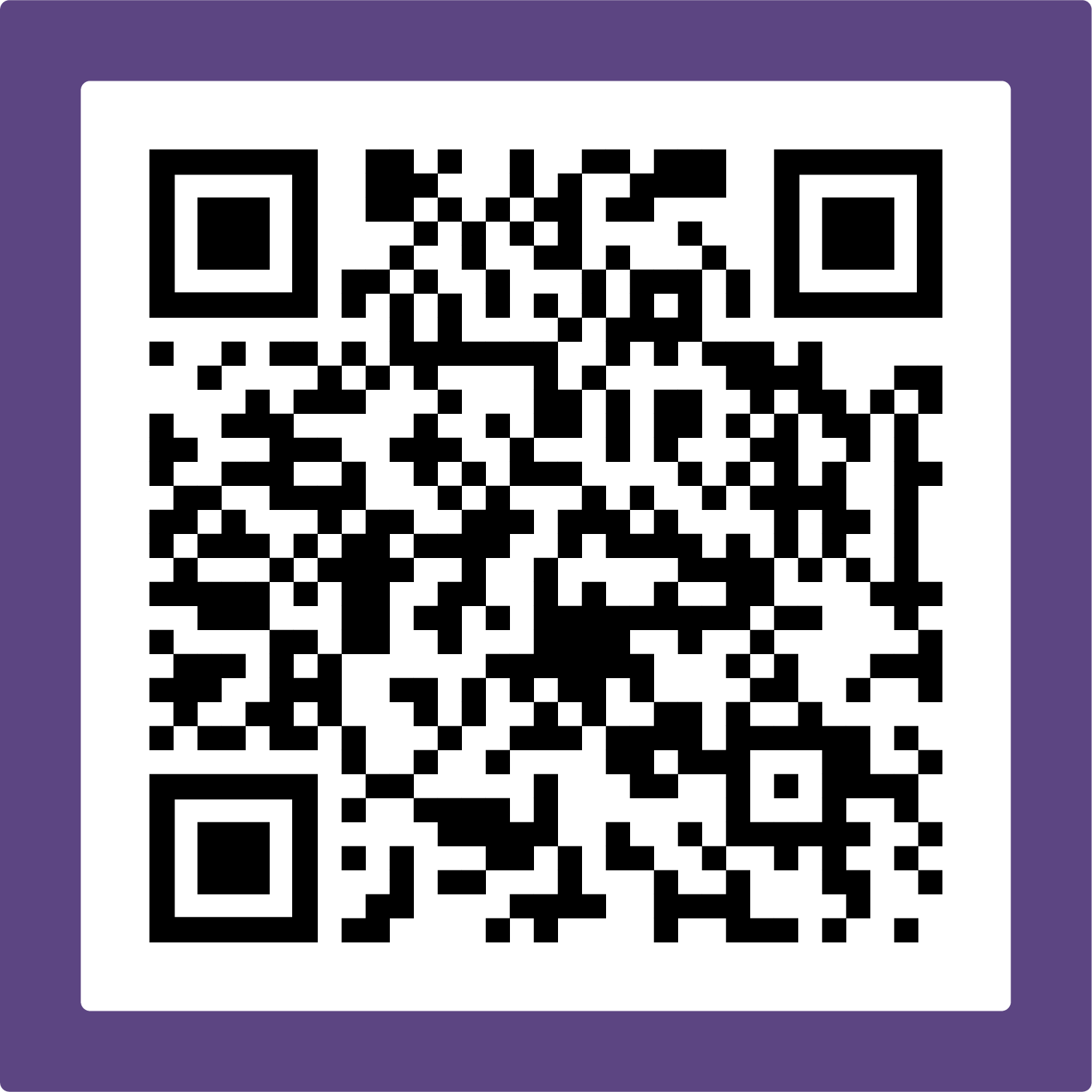 Sessions with the CAP team
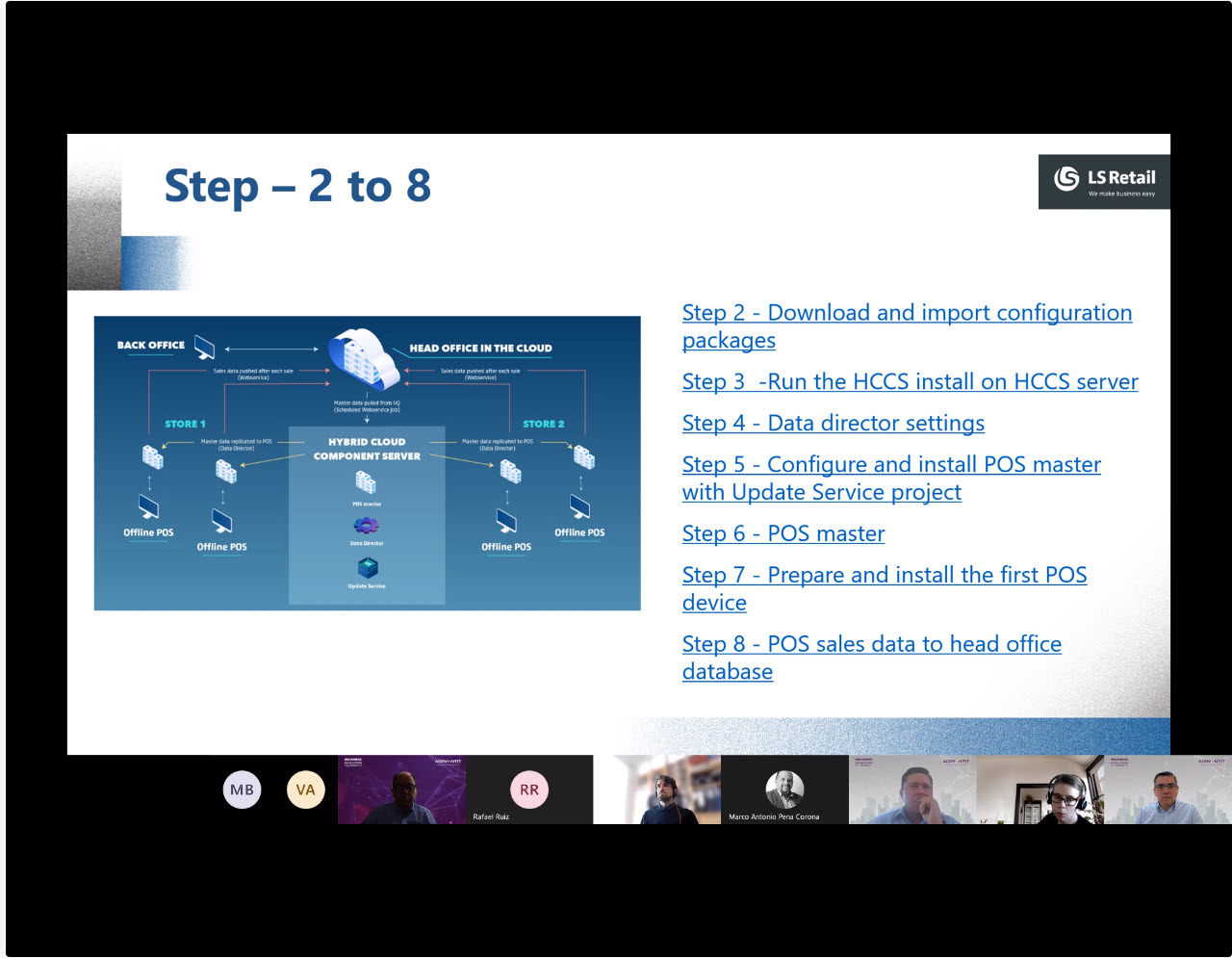 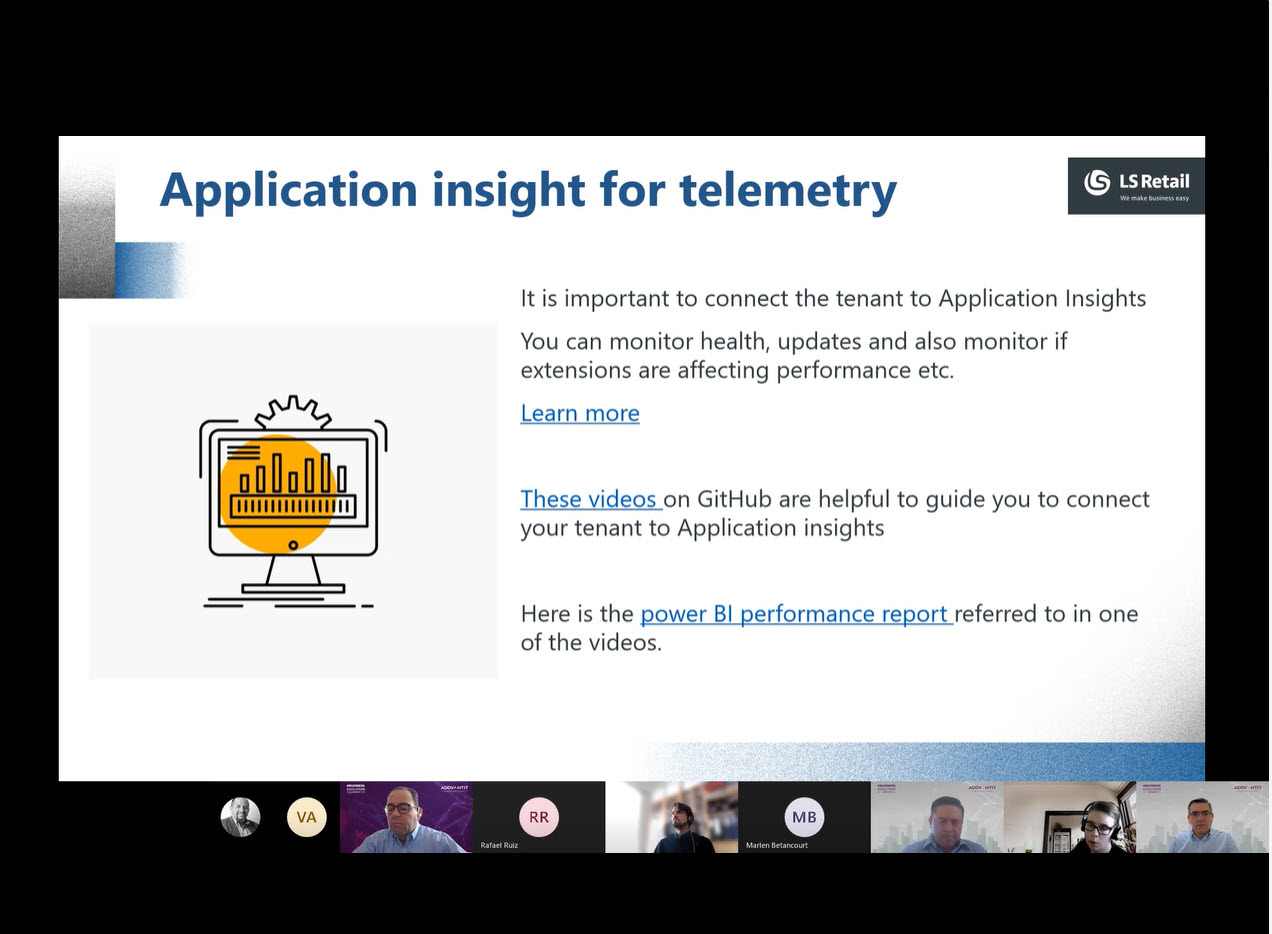 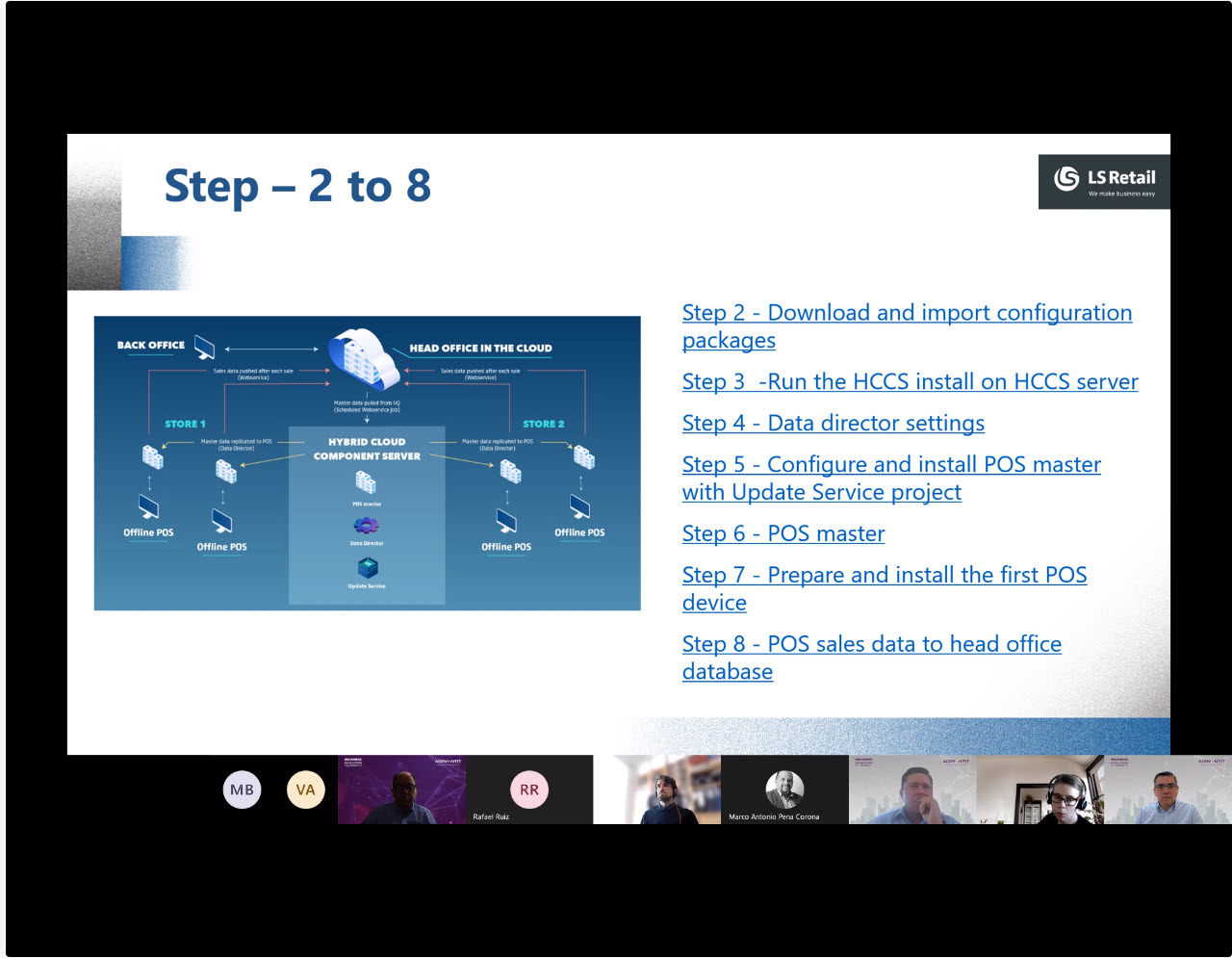 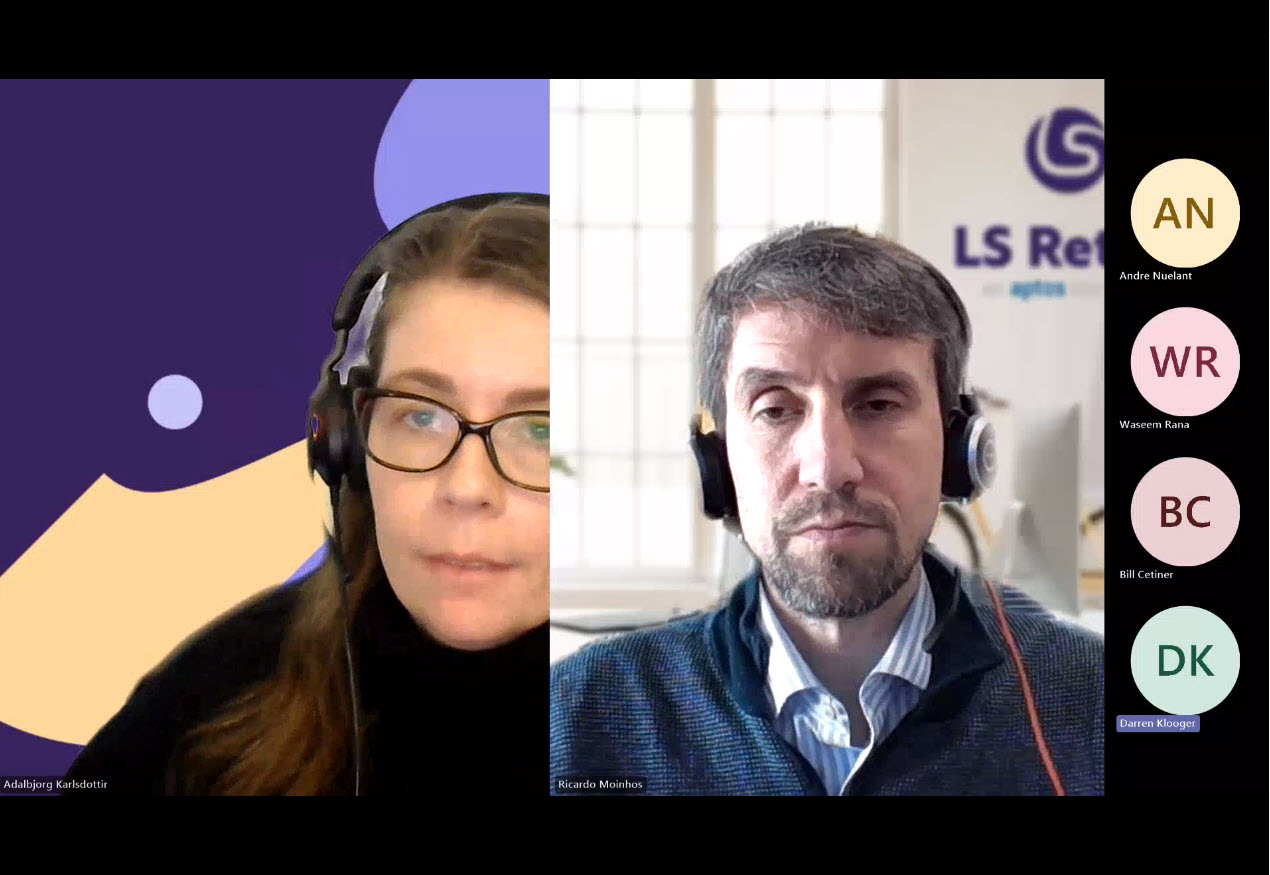 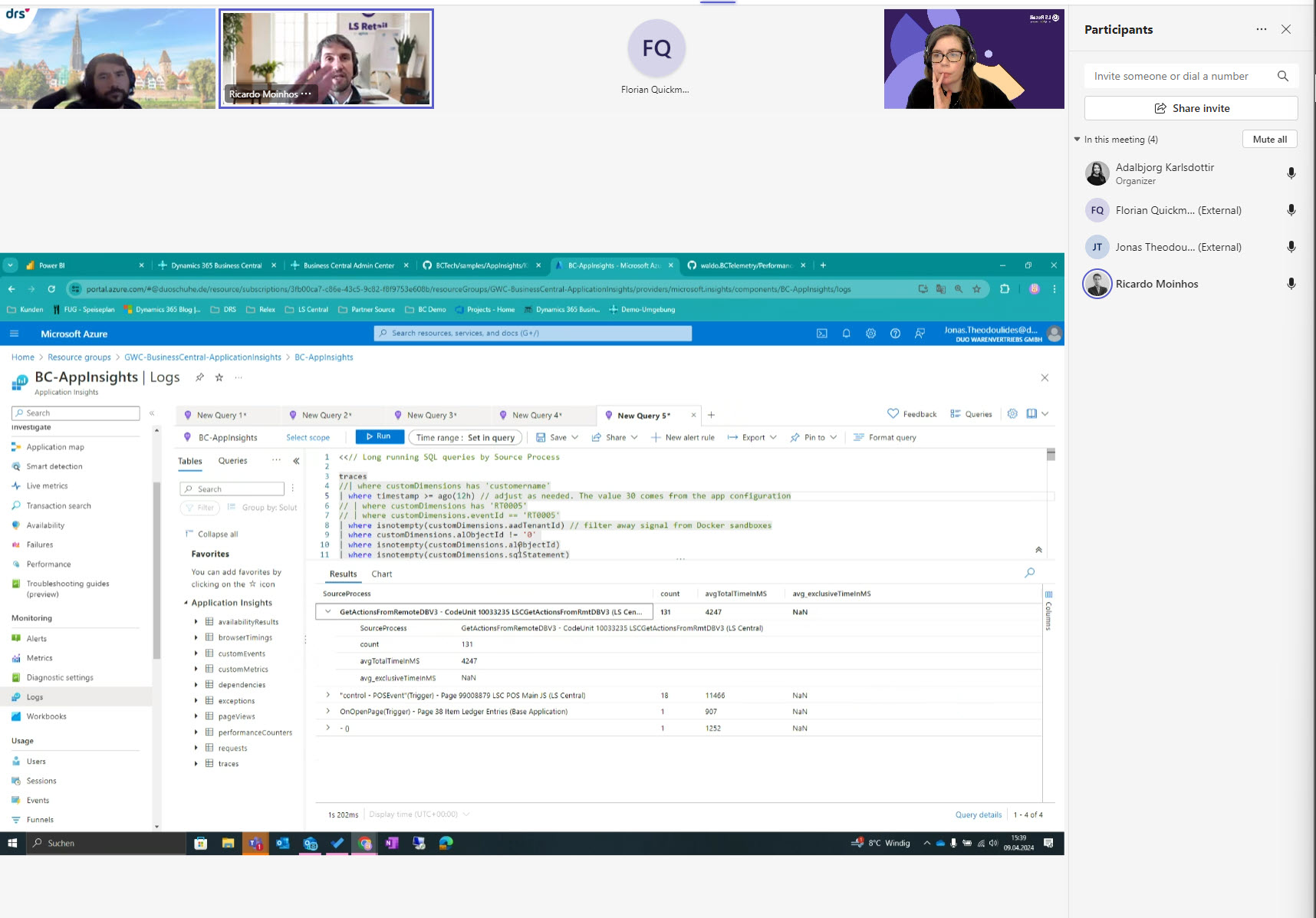 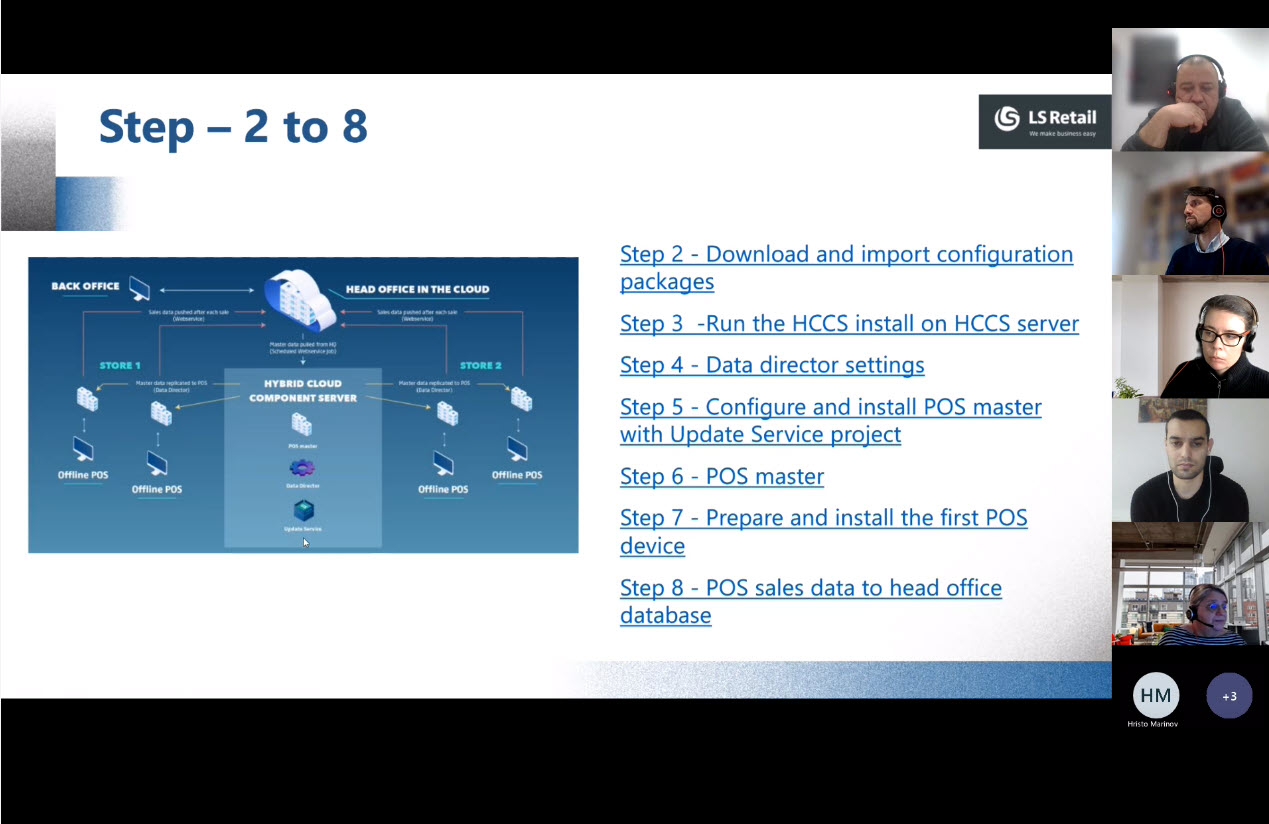 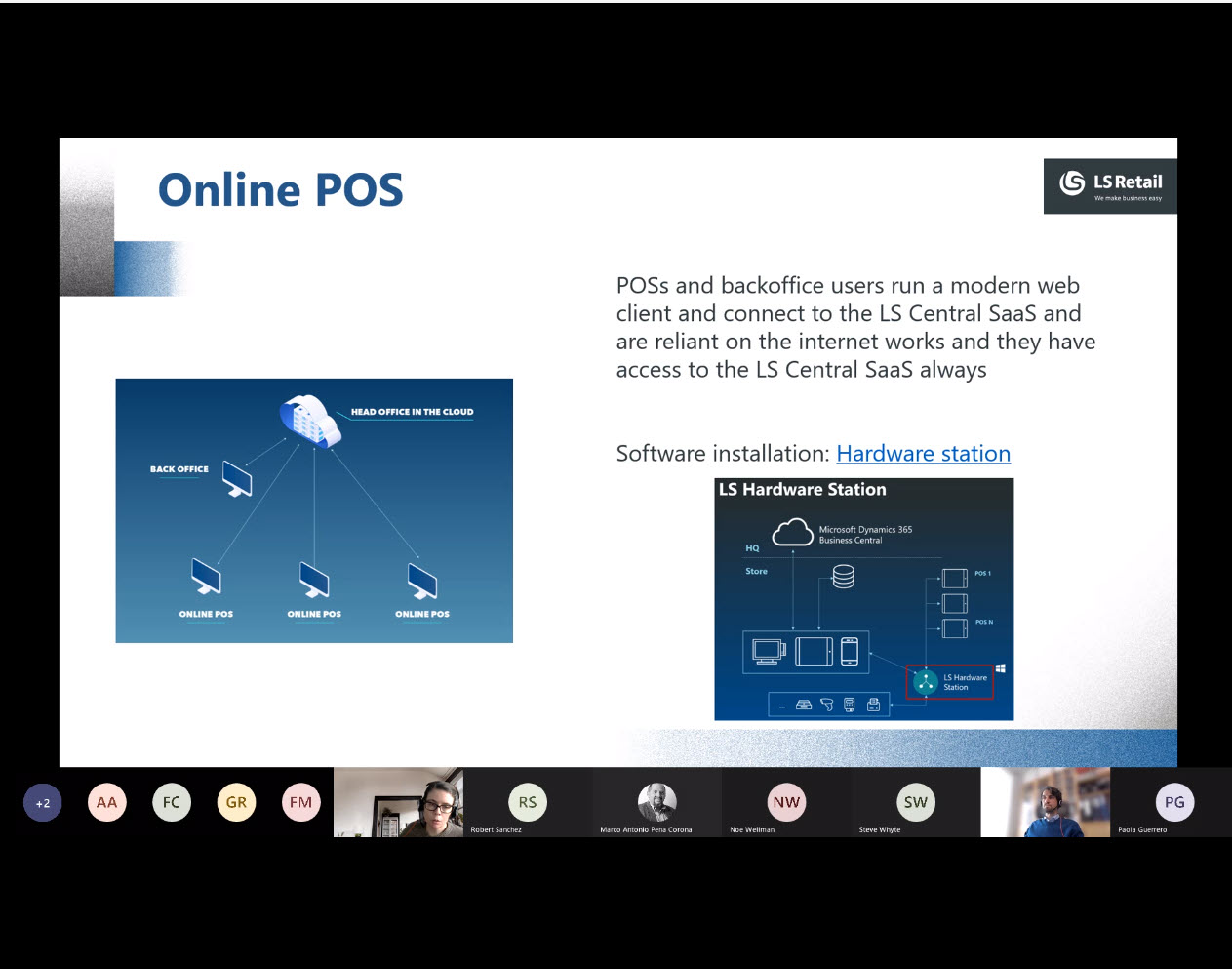 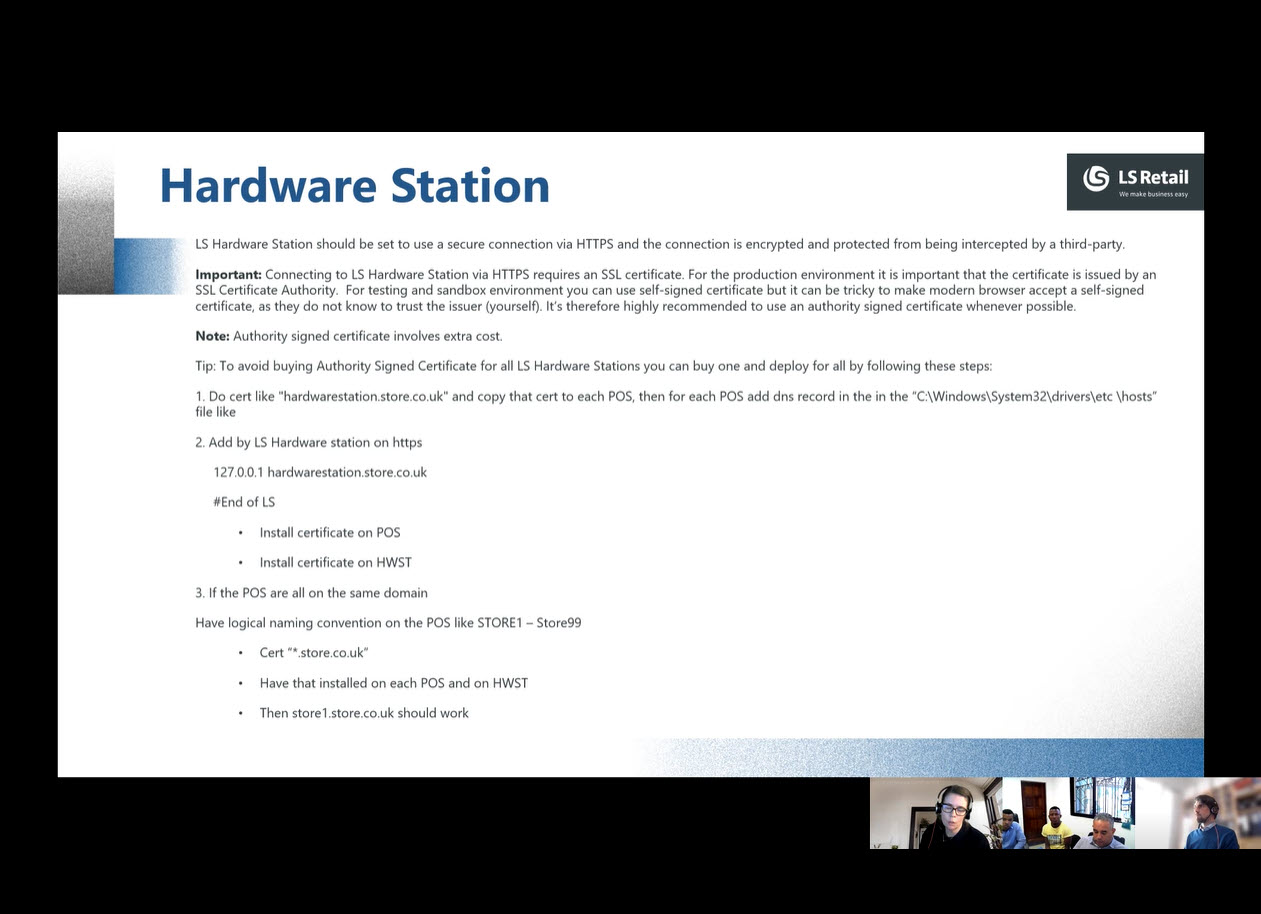 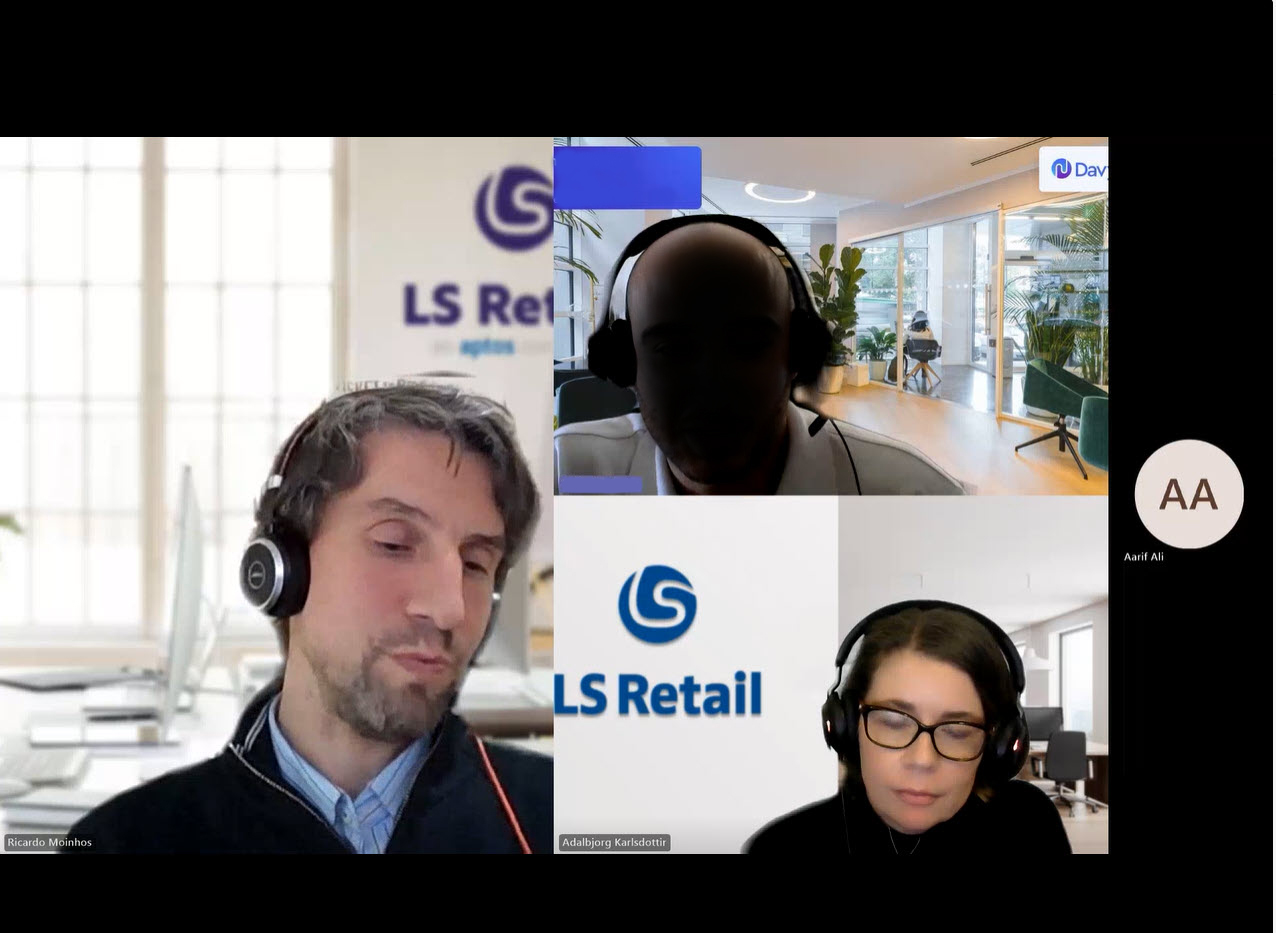 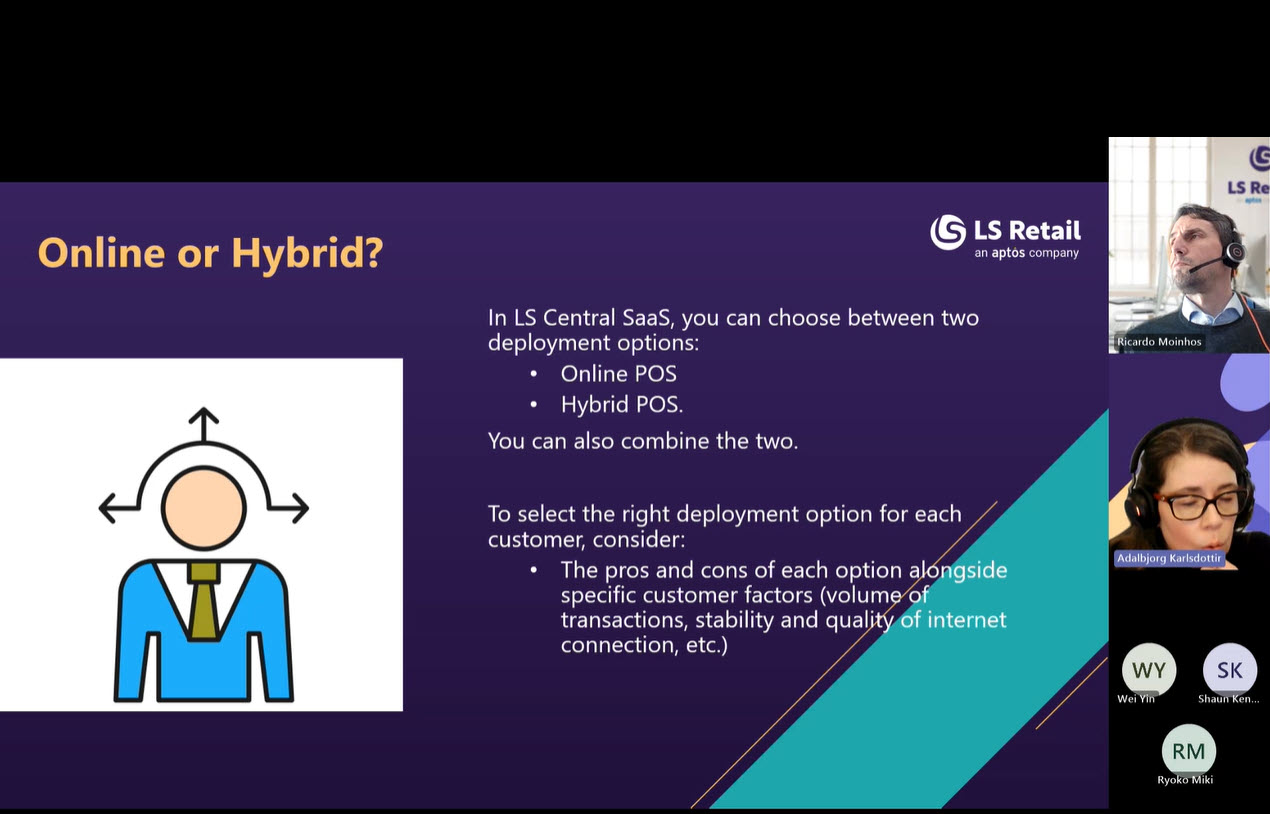 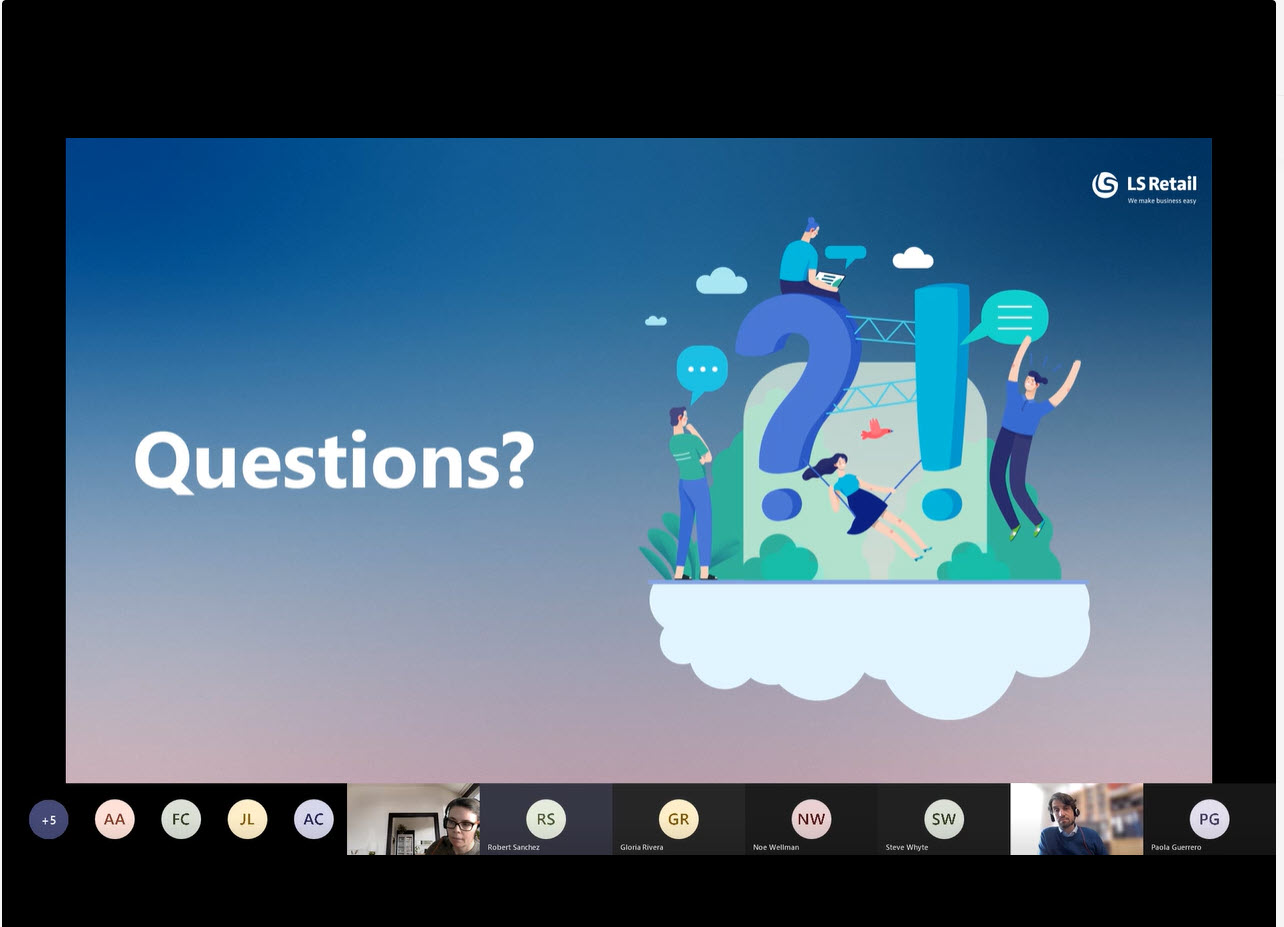 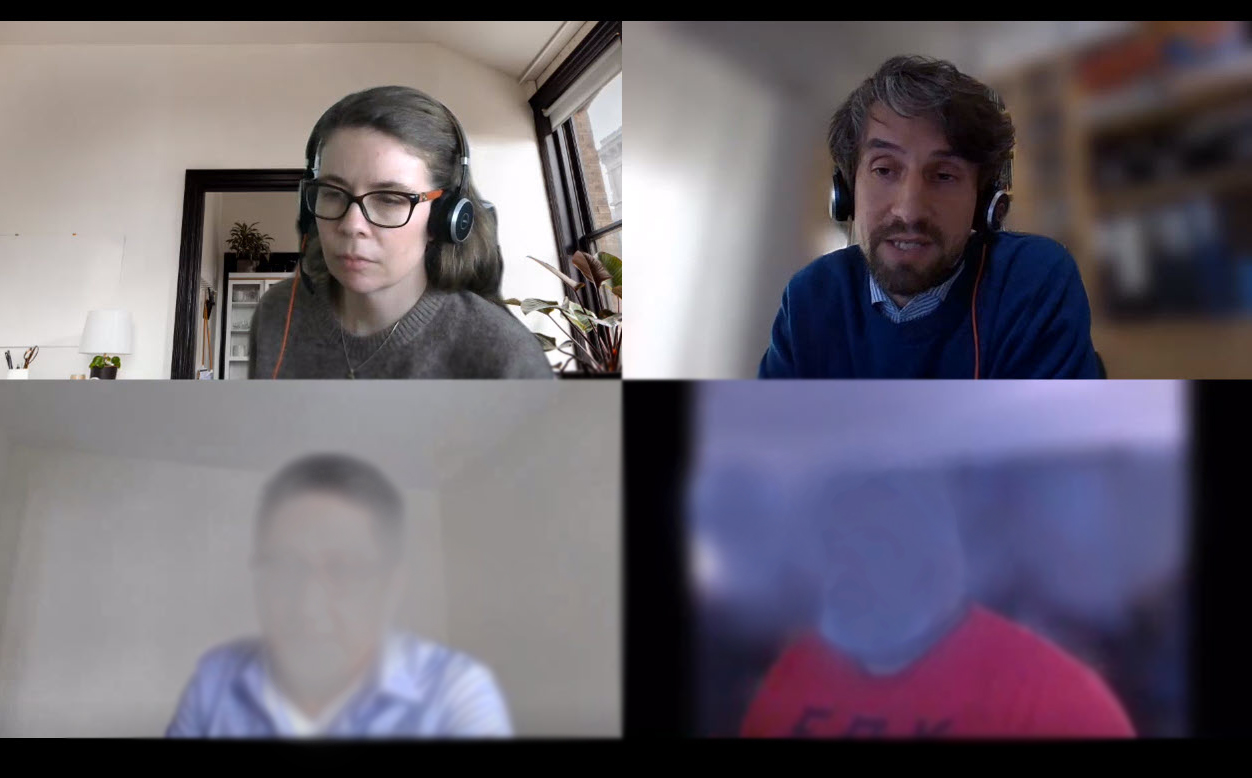 Pre-sales
Moving customers' on-prem environment
to SaaS
SaaS architecture
LS Central architecture
Integrations
Fit/gap using Gyde365
SaaS doubts?
Before go-live
Upgrade to latest
Migration of data
Oauth
Offline POS
Replication
LS Central Implementation Guide
Before go-live
Upgrade to latest
Migration of data
Oauth
Offline POS
Replication
LS Central Implementation Guide
After go-live
Performance 
Examples from the field
Advanced telemetry is key
MSFT escalation
After go-live
Performance 
Examples from the field
Advanced telemetry is key
MSFT escalation
Going to SaaS – Technical challenges
Storage capacity
Migration Paths

Extension based versions - LS Central 15 or later
Non-Extension based versions - LS NAV 6.0 up to LS Central 14
Data migration
challenges
Customization migration challenges
Storage capacity
What is a small or a big database?
Why is this a challenge?
Examples
Total capacity shared amongst the Production and up to 3 Sandbox environments
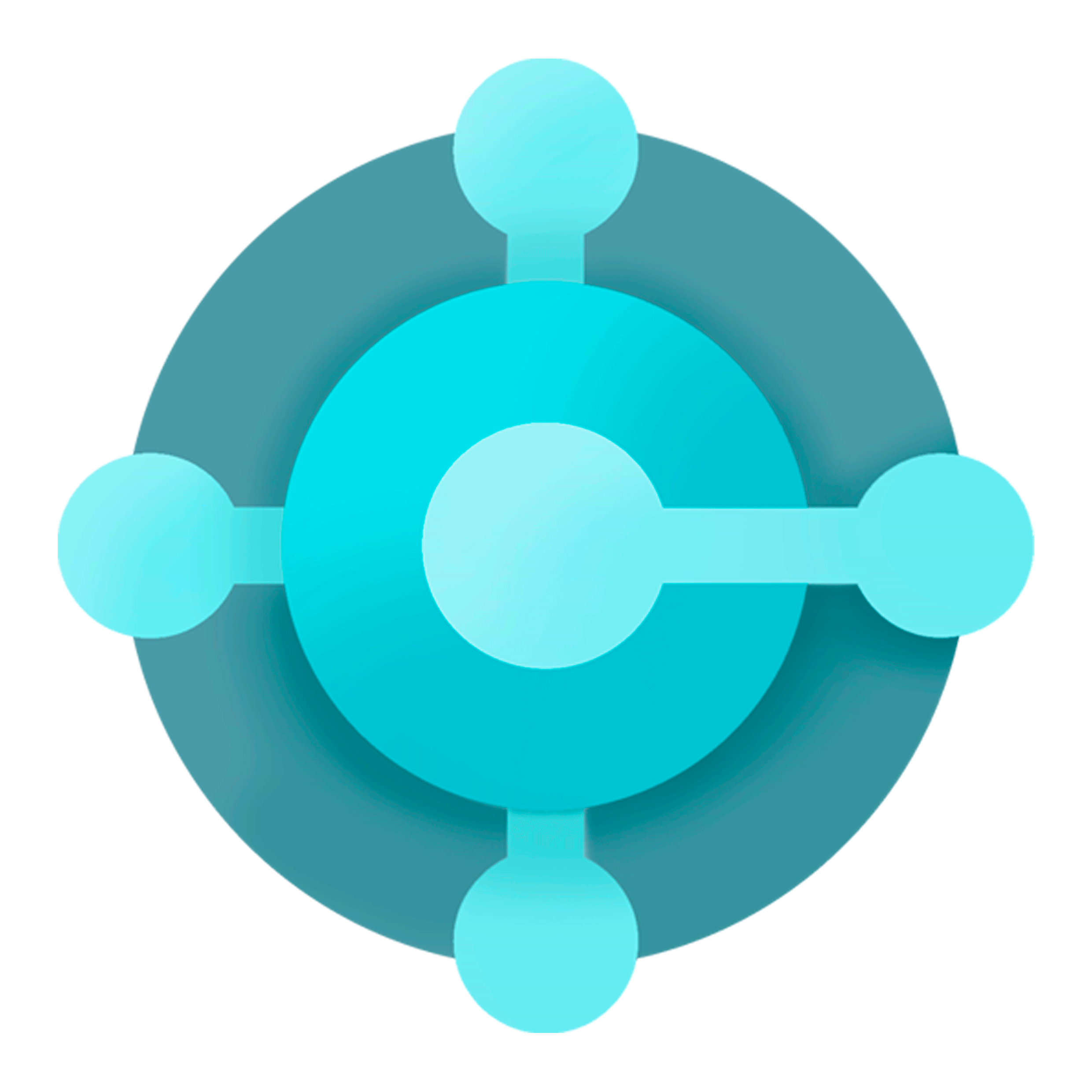 Data Compression in SaaS
Expect around 40-50% compression ratio on average
Dynamics 365 Business Central
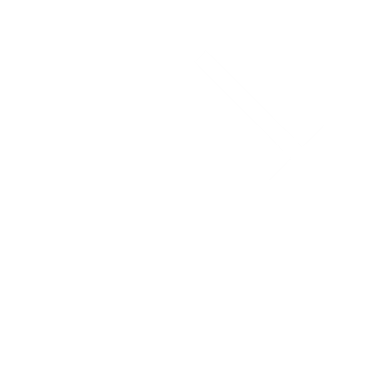 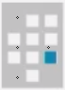 80 GB
Base entitlement
2 Gb/User (Essentials)
3 Gb/User (Premium)
1 Gb/Device
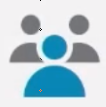 Per user allocation
Storage capacity
Environment / Company Size
Tables Size
Storage capacity
Environment / Company Size
Tables Size
Storage capacity
Environment / Company Size
Tables Size
Storage capacity
Environment / Company Size
Tables Size
Top 25 tables
Takes > 80% disk space
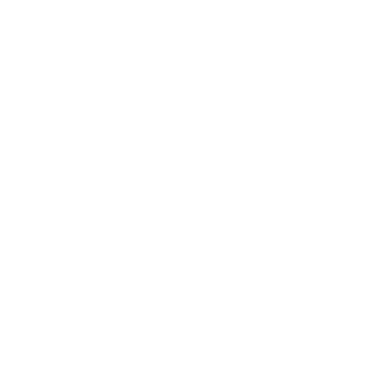 Storage capacity
Slimming down the database
Recommendations/Best practices
Clean up your data (Business Central)
Data Administration page allows you to:
List the following, per table:
Nr of records
Data Size
Data Size 30 days before
Growth % in the last 30 days
List the total size per Company
Use the Data Cleanup reports
Use the Date Compression reports
Run the Retention Policies
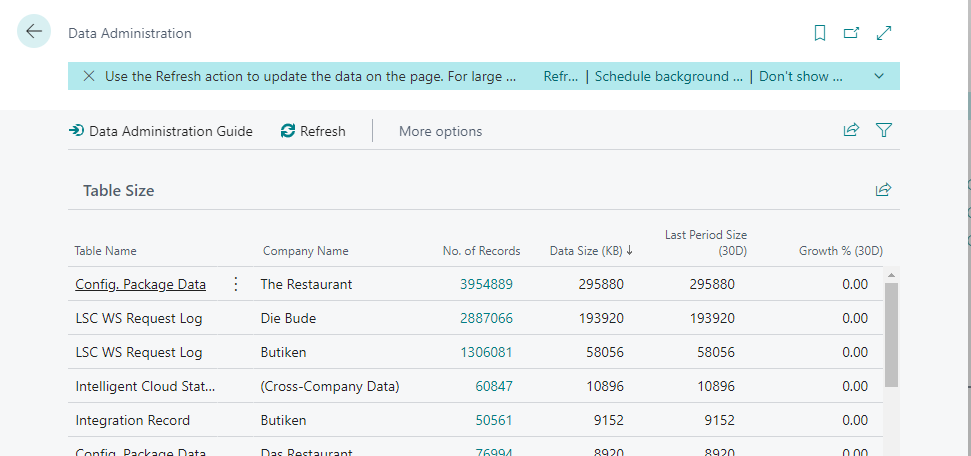 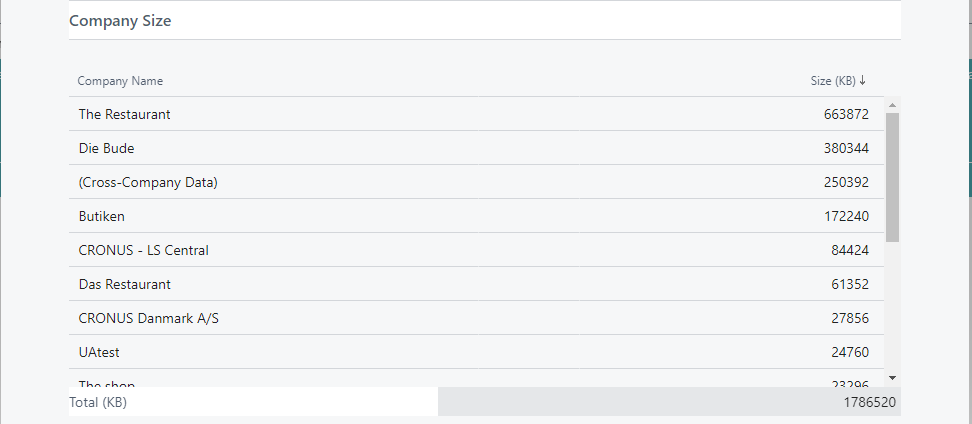 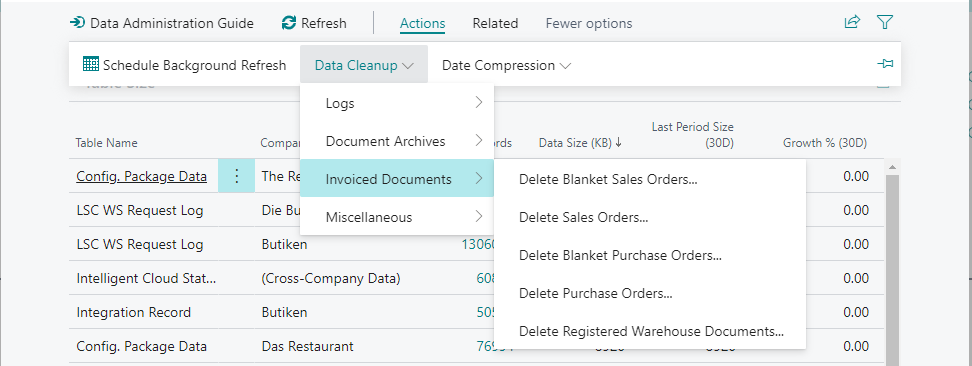 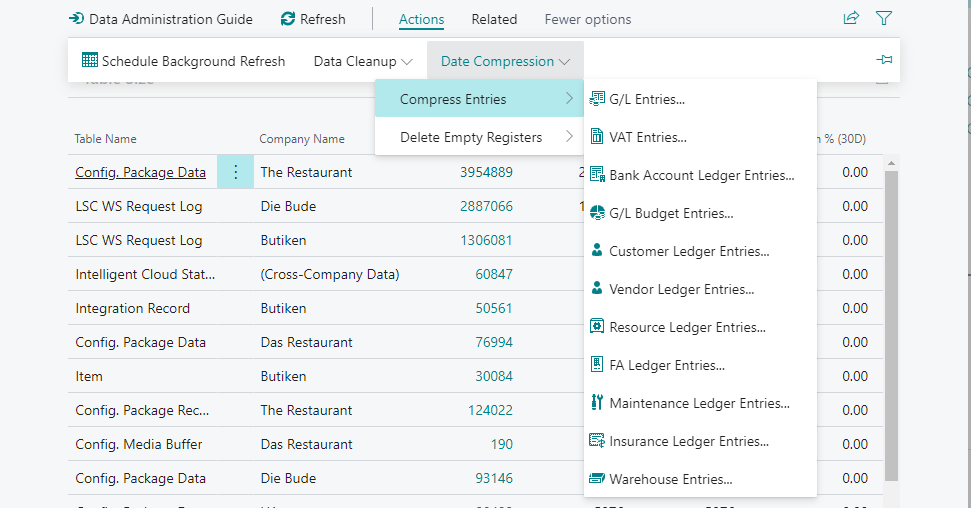 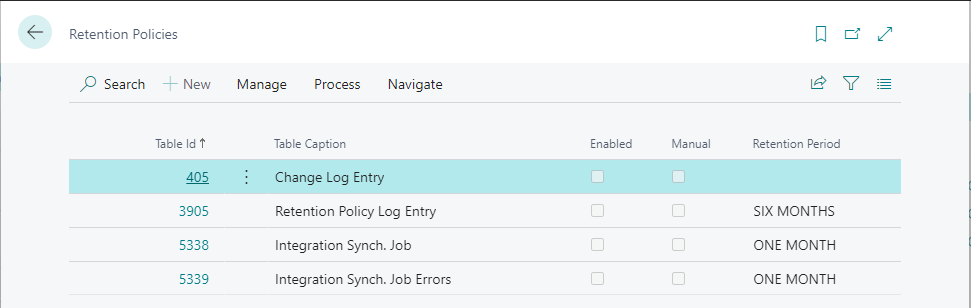 Available from version 18.2
Storage capacity
Slimming down the database
Recommendations/Best practices

Clean up your data (LS Central)
Codeunit LSC Delete Logs allows you to clean up:
Preactions
Actions
Scheduler Log
POS Log
Forecasting Log
Discussion
Challenges with data and customizations migration
The migration paths
Extension based versions

LS Central 15 or later
Non-Extension based versions

LS NAV 6.0* up to LS Central 14**
* Dynamics NAV 2009
** Business Central Spring 2019 (v14)
Migration analysis matrix
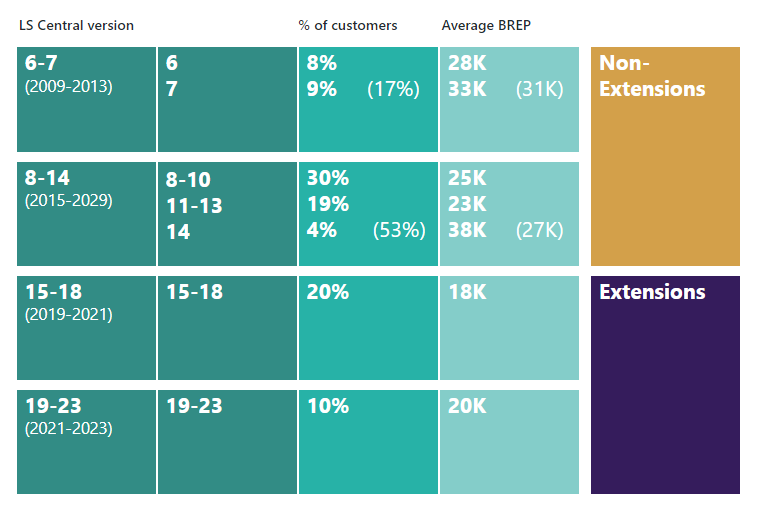 High
Reimplement
Customization Level
Migrate
Number of licenses per partner 
(on BREP)
1 – 9 licenses            82% of partners
10 – 19 licenses        12% of partners
Migrate
or
Reimplement
Low
Lower complexity
6
14
15
23
Non-Extension Version
Extension Version
Higher complexity
Version
Migration analysis matrix
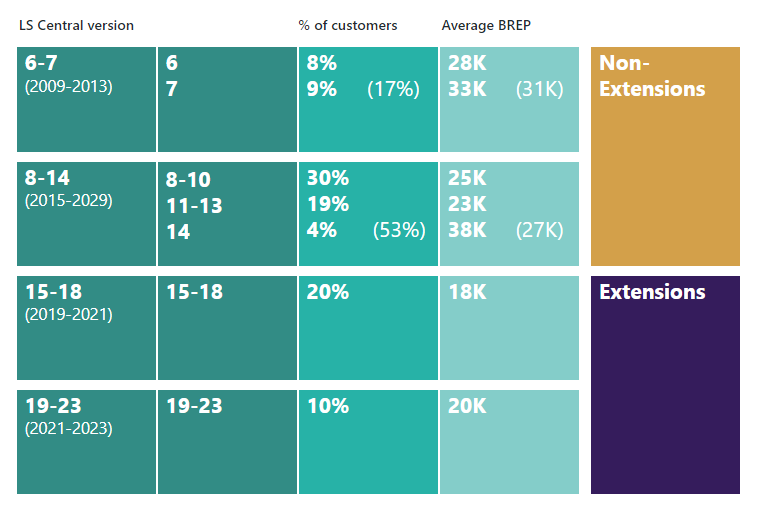 High
Reimplement
Customization Level
Migrate
Number of licenses per partner 
(on BREP)
1 – 9 licenses            82% of partners
10 – 19 licenses        12% of partners
Migrate
or
Reimplement
Low
Lower complexity
6
14
15
23
Non-Extension Version
Extension Version
Higher complexity
Version
Migration analysis matrix
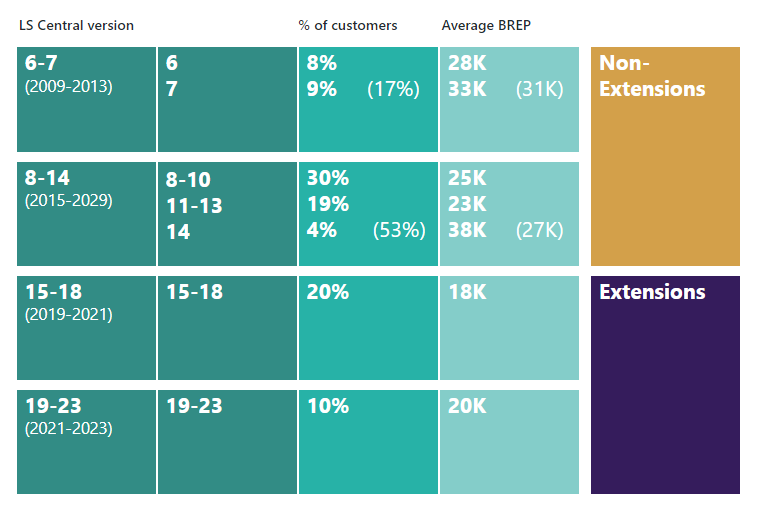 High
Reimplement
Customization Level
Migrate
Number of licenses per partner 
(on BREP)
1 – 9 licenses            82% of partners
10 – 19 licenses        12% of partners
Migrate
or
Reimplement
Low
Lower complexity
6
14
15
23
Non-Extension Version
Extension Version
Higher complexity
Version
LS Central 15 and up
Migrating data
Straightforward process
A few steps required
PowerShell knowledge

What we have done
LS Central Migration Process
Step-by-step documentation on how to go through the migration process (we are following Microsoft guidelines) and how to troubleshoot known issues
LSMigrationTools - PowerShell module to ease the migration process
Seamless data upgrade process if there are no breaking changes in table schema
LS Central 15 and up
Migrating customizations
Objects/procedures marked as internal in v22
Partners have to:
Review code and use existing events instead, if possible
Ask for an object/procedure to be made public

Lacking parameters in existing Events
Partners have to:
Review code and use a different event, if possible
Ask for new events or new parameters to be added
Means more work if solution is heavily customized
Ask for new events or methods to be made public through LS Retail Partner Support
Request access to LS Central repository in Github and submit your events request through a pull request
Extension based versions - LS Central 15 and up
New events
New events added
New procedures made public
On every new release
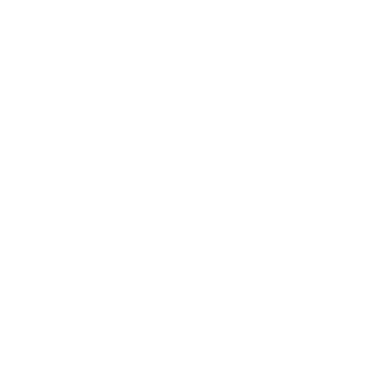 LS Central 15 and up
Migrating customizations
Objects renaming in LS Central 17.5 – Added LSC prefix
Partners have to:
Find and replace all references to LS Central objects in their custom extension projects prior to v17.5
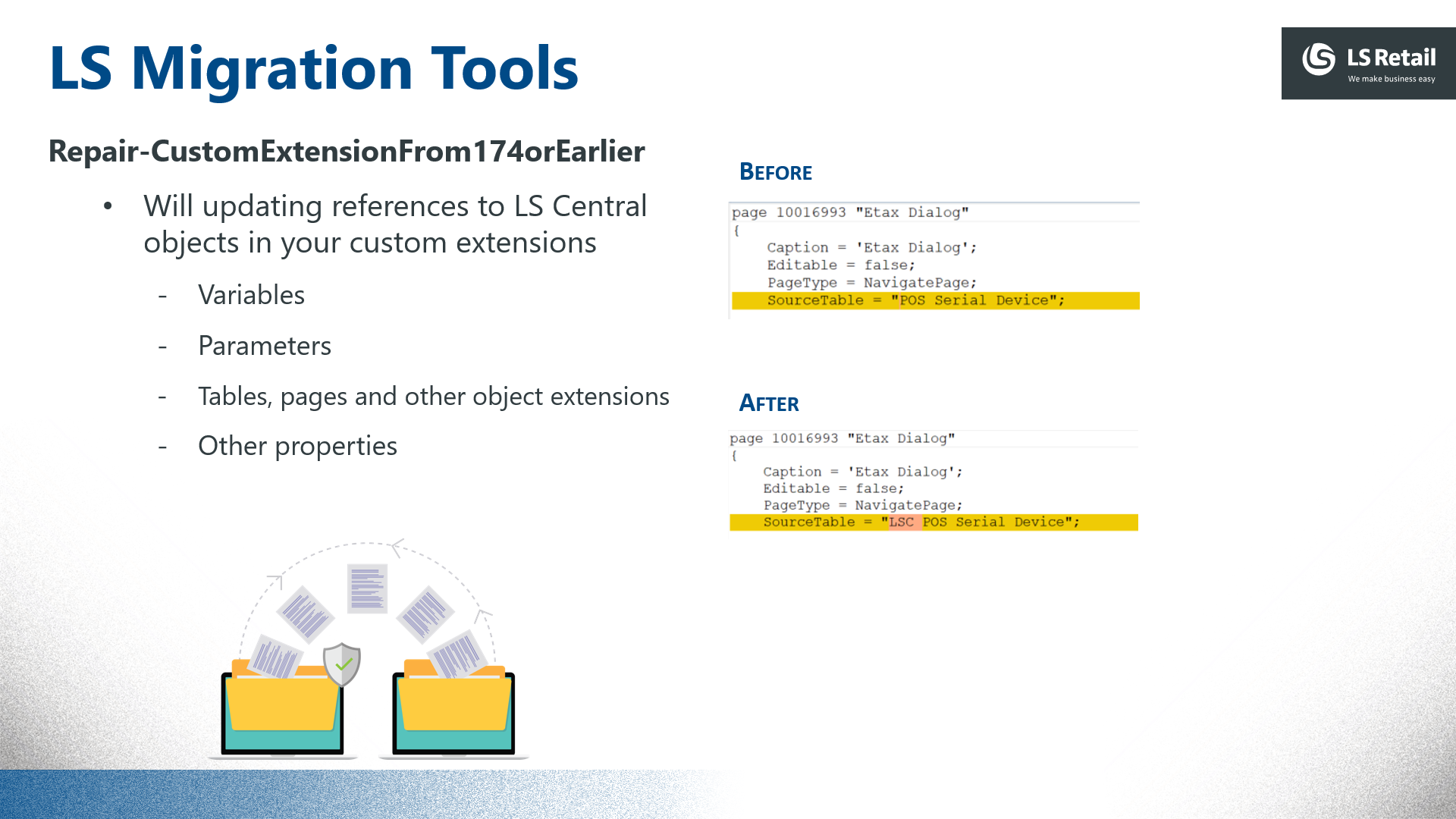 Discussion
LS NAV 6* up to LS Central 14**, to latest
Migrating data
Legacy Data
Makes sense to migrate all the data?
Big database
Performance Issues
Re-implement vs Upgrade
If going for an upgrade, data cleanup routines are quite relevant
* Dynamics NAV 2009
** Business Central Spring 2019 (v14)
LS NAV 6 up to LS Central 14, to latest
Migrating data
Upgrade process to LS Central latest
Too many steps
Error-prone
PowerShell knowledge

LS Central Migration Process
What we have done
Documentation includes migration process from LS Central 14 and up to latest
What we’re focus on
Extending the documentation to include migration process from LS NAV 6 and up, including tips, known issues and automating some tasks
To include LS NAV 6 and 8 in our data migration processes (upgrade codeunits)
LS NAV 6 up to LS Central 14, to latest
Migrating customizations
Identify what is standard
It is hard for the customer to understand what is standard and what is not

C/AL to AL conversion
Moving from non-ext. to extension framework
Stick to the standard to avoid converting code
Recommendation
Do a gap list analysis
Stick to the standard
Migrate only critical customizations
Leave non-critical customizations for last
LS NAV 6 up to LS Central 14, to latest
Migrating customizations
Integrations with 3rd party platforms
Moving to Web Services and OAuth2

Customizations in dataports, reports, and other objects
Recommendations
Rely on the AIM Assessment report to understand the customized objects
AIM Modernization Centers can ease your life with their experience/tooling
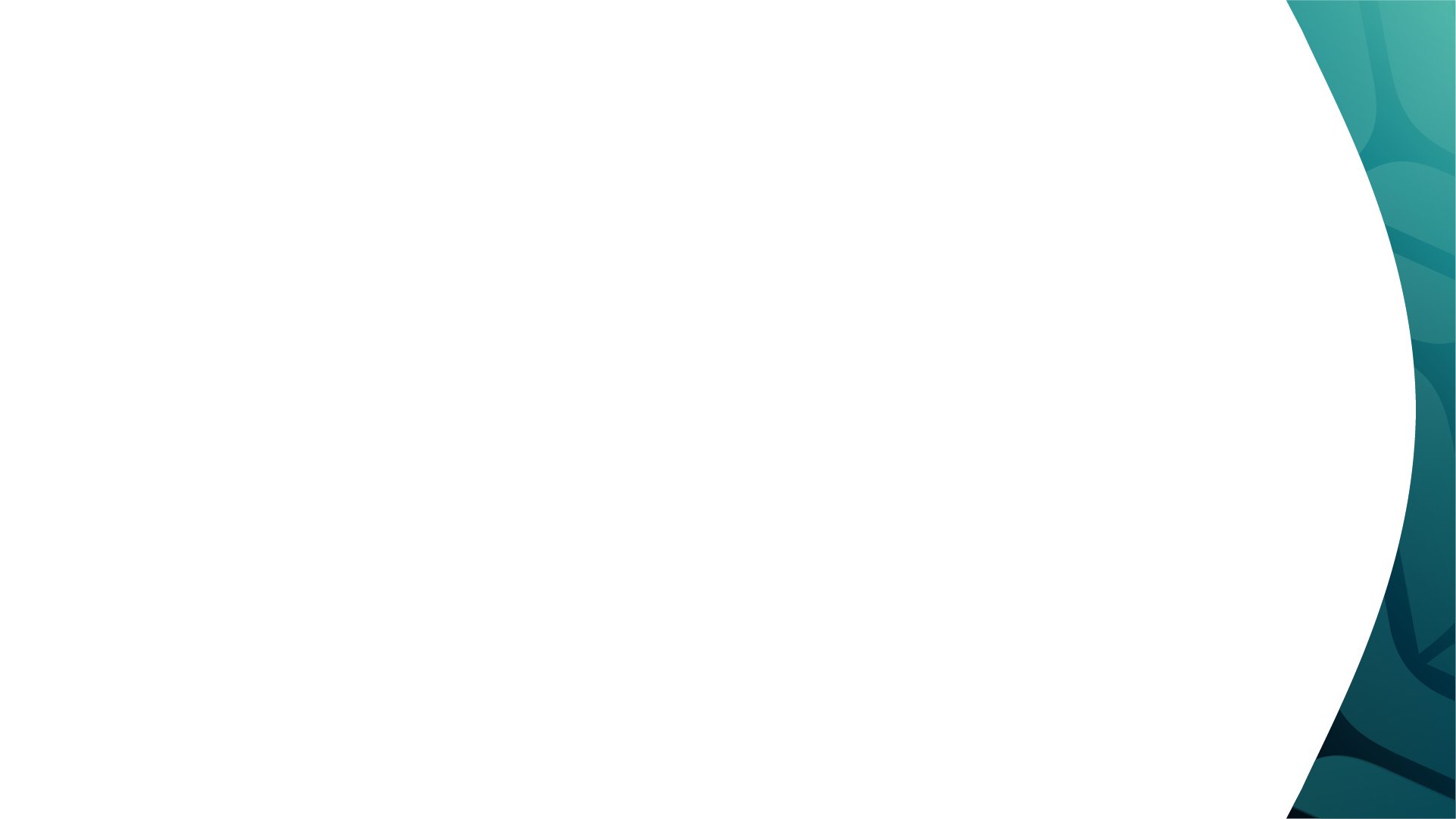 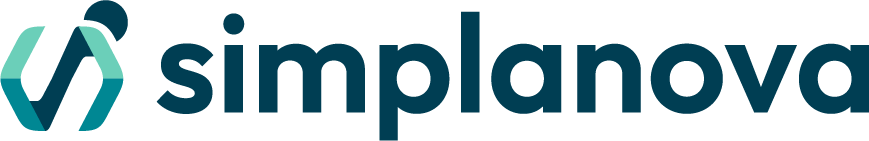 Simplanova – Microsoft Modernization and ISV Dev Center
CUSTOMER TESTIMONIAL
Serving Partner for 10 years now!
Partners served:
“Simplanova and we have had a partnership for quite a long time. As we were satisfied with the effective work in previous upgrade projects, we have chosen Simplanova once again to continue the collaboration.”
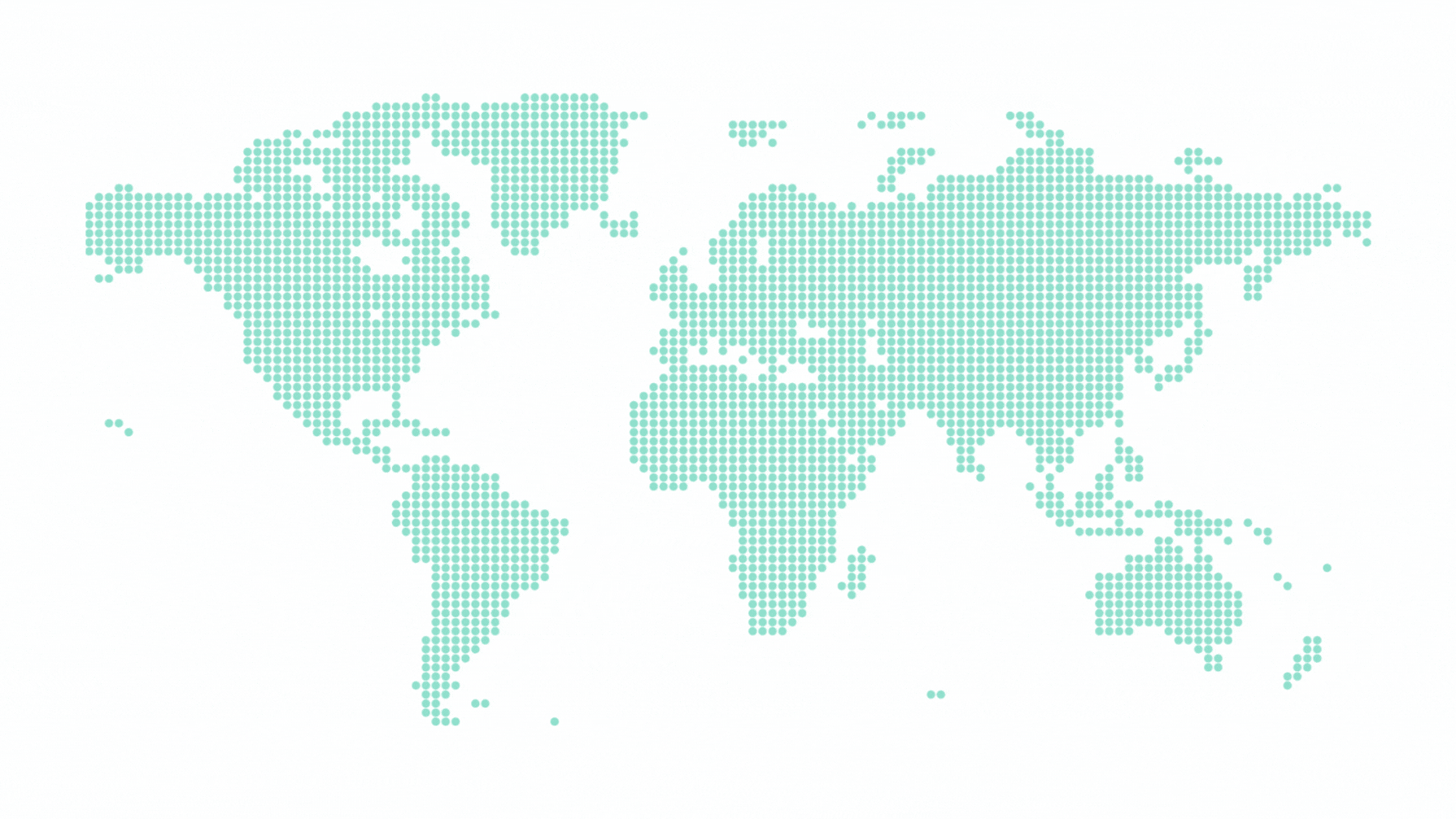 Bart Lammers
Consultant at Blisss
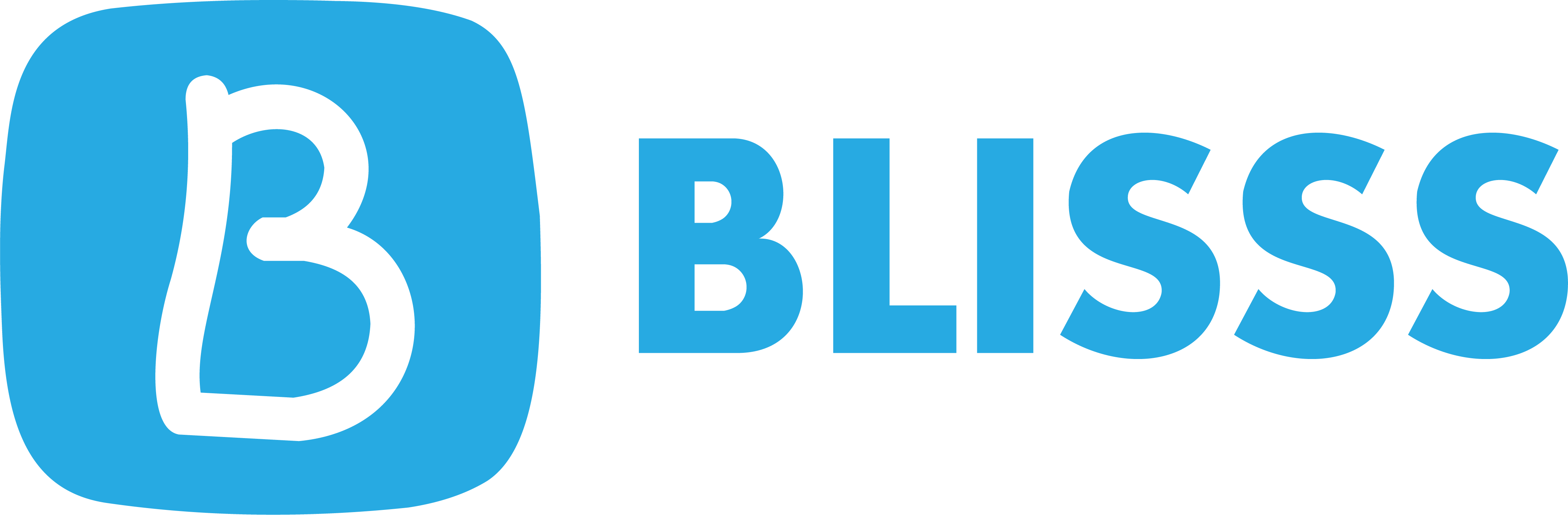 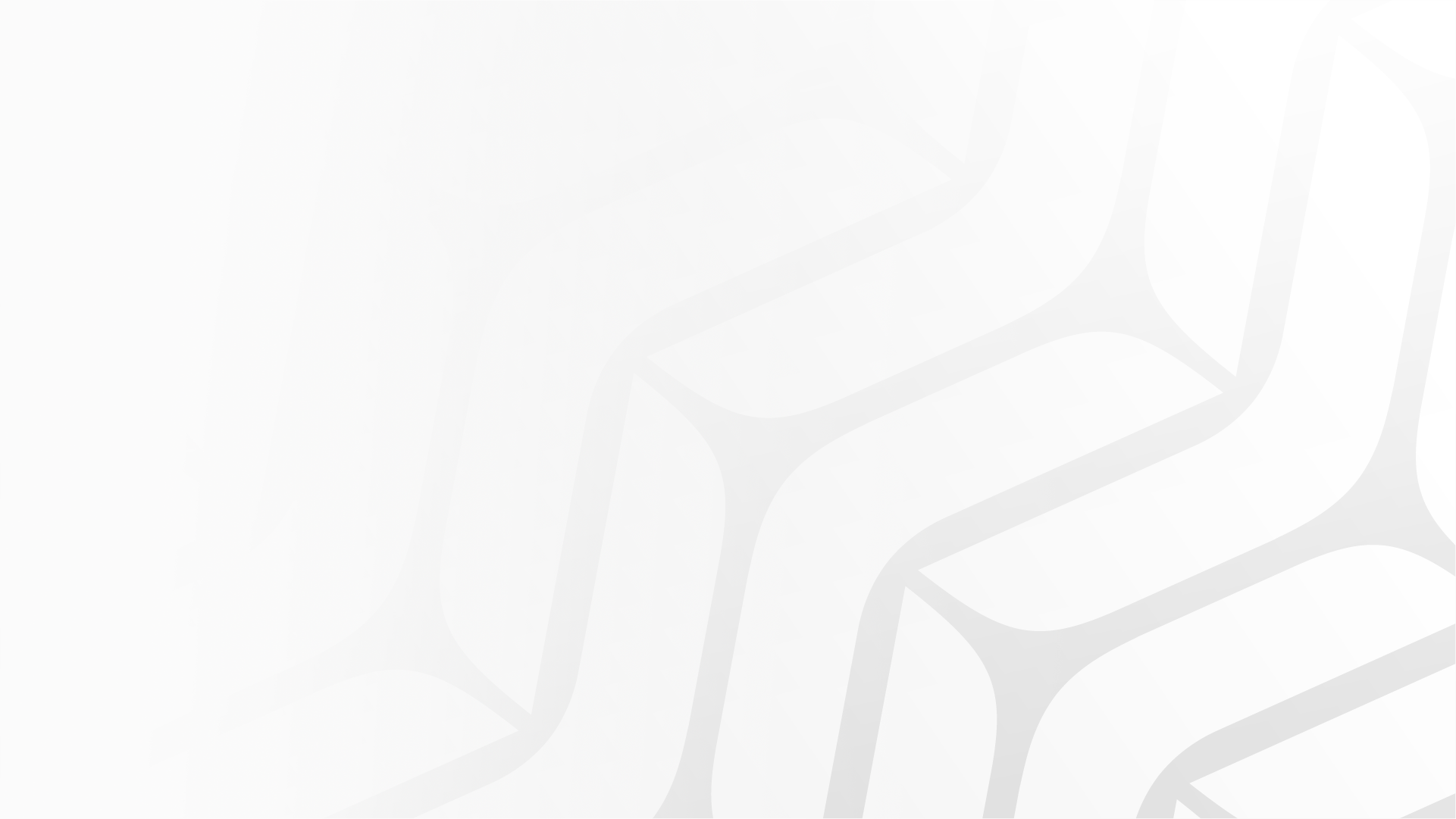 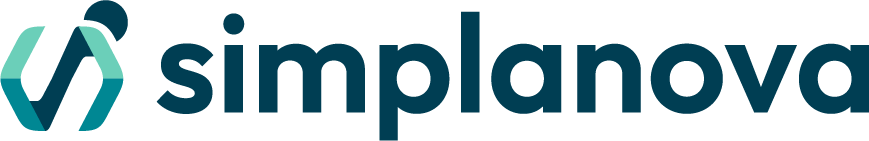 500+
Successful Dynamics NAV / 365 Business Central upgrade projects
111 500
Hours saved for Dynamics NAV / 365 Business Central Upgrade projects
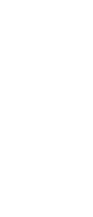 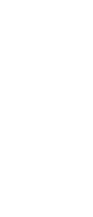 Facts About Simplanova Services
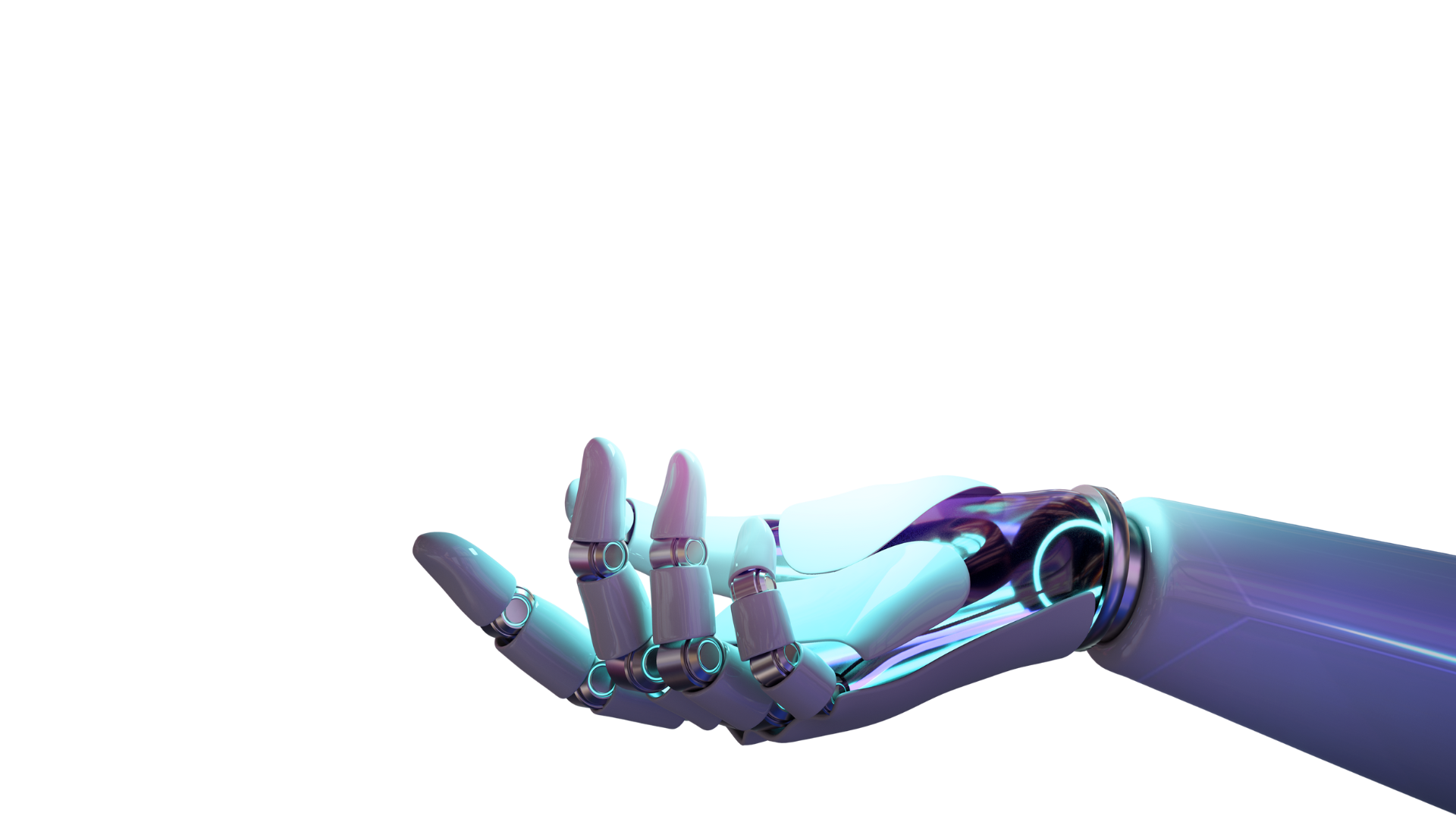 234+
Microsoft Partners Have Trusted Simplanova's Services And Products
38
Simplanova Has Helped Microsoft Partners in 38 Countries
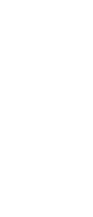 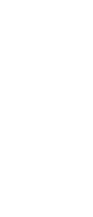 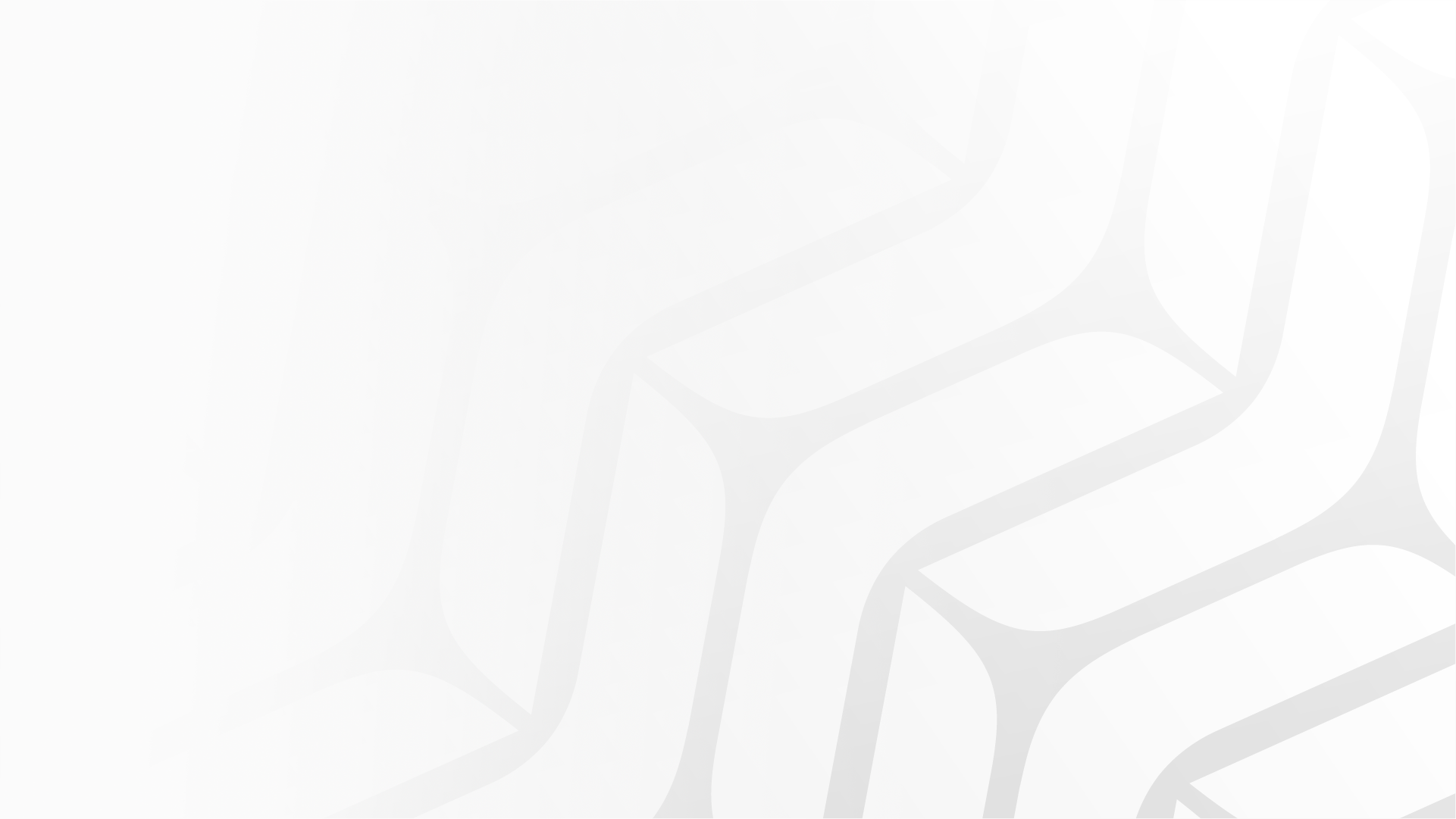 AIM with Simplanova: your guide in new Microsoft migration incentives
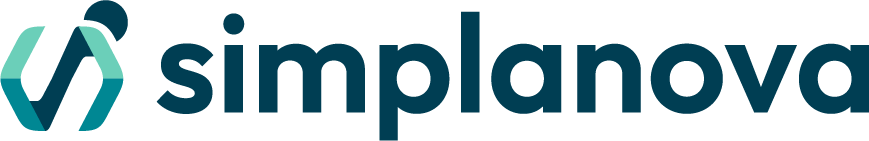 Pre-sales:
BC Needs Assessment
Workshop: claim $1,500 per customer
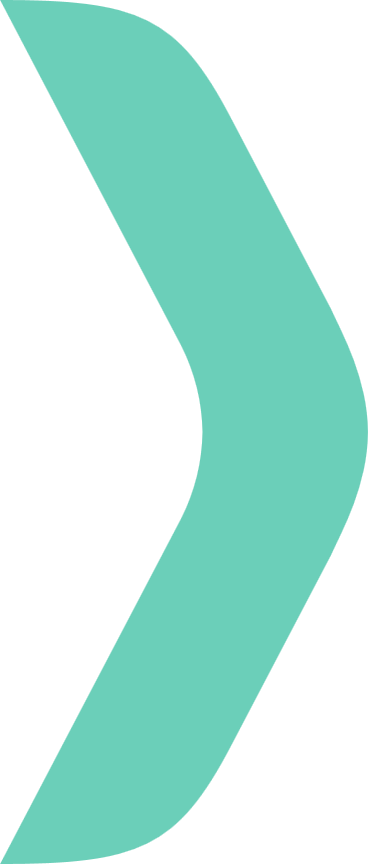 AIM Assessment
Assessment: claim $3,500 per customer
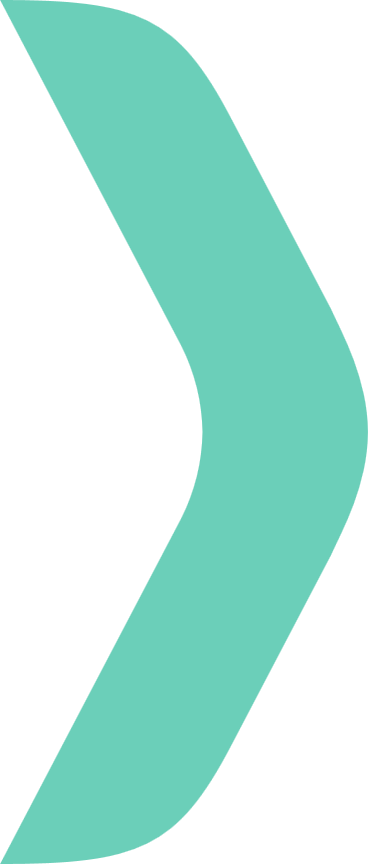 AIMModernization Center
Post-Sales:
AIM Deployment Offer 
Migration: claim up to $50k per customer
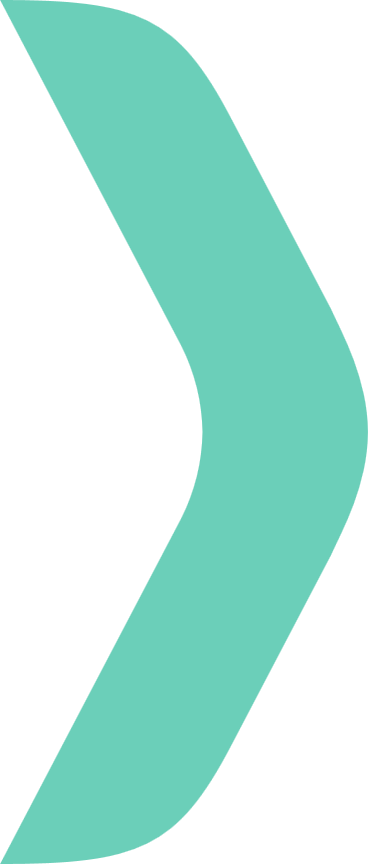 For:
Dynamics 365 Business Central on-premises
Dynamics NAV
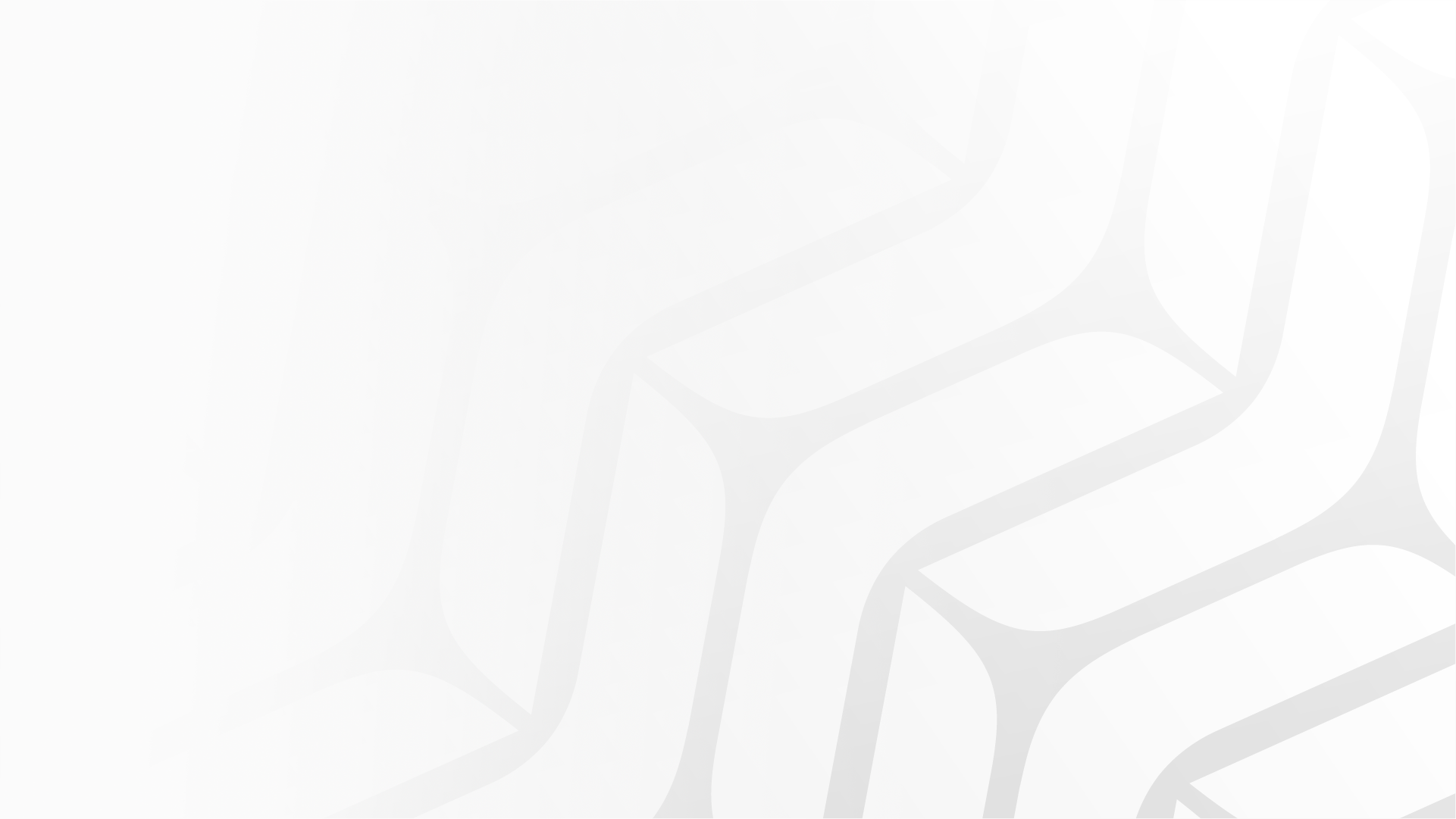 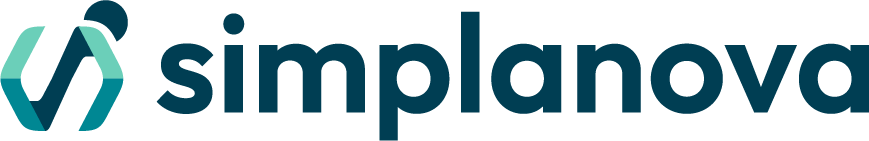 Who can apply?
Evaluation: AIM Assessment
Workshop: AIM BC Needs Assessment
ENGAGEMENT TERMOctober 1, 2023 – June 30, 2024. 

CUSTOMER QUALIFICATION
You can apply via any path to BC SaaS: Reimplementation, clean-start, or regular upgrades.
Cannot apply if already using Bridge-to-Cloud. But you can apply to Bridge-to-Cloud after AIM!
The end-user does not have to commit to the upgrade.
PARTNER ELIGIBILITY
Partner Agreement
Microsoft Cloud Partner Program Agreement
Program Enrollment
Microsoft Commerce Incentives

PARTNER QUALIFICATION
Legacy competency for Cloud Business Applications (Silver or Gold) and purchased benefits package; OR
Solution Partner Designation for Business Applications
ENGAGEMENT SUMMARYAn eligible report for the customer containing technical and functional evaluations, recommended upgrade approach, price, and scope. 
PROOF OF EXECUTIONAIM Assessment Report by Simplanova
MEASURE AND REWARDActivity Payment – FixedMarket A = $3500Market B = $2500Market C = $1500
SIMPLANOVA ACTIVITIESReport and its eligibility, Microsoft communication, and submitting it all for you.
ENGAGEMENT SUMMARYWorkshops for customers to demonstrate how well Business Central SaaS works, how well it integrates with One Microsoft Cloud, and how it solves on-prem issues.
PROOF OF EXECUTIONList of Attendees; Challenge(s)/Opportunity(ies);Top Initiatives Identified
MEASURE AND REWARDActivity Payment – FixedMarket A = $1500Market B = $1200Market C = $800
COMBINE PROGRAMSAIM BC Needs Assessment $1,500 + AIM Assessment Report $3,500 = $5,000
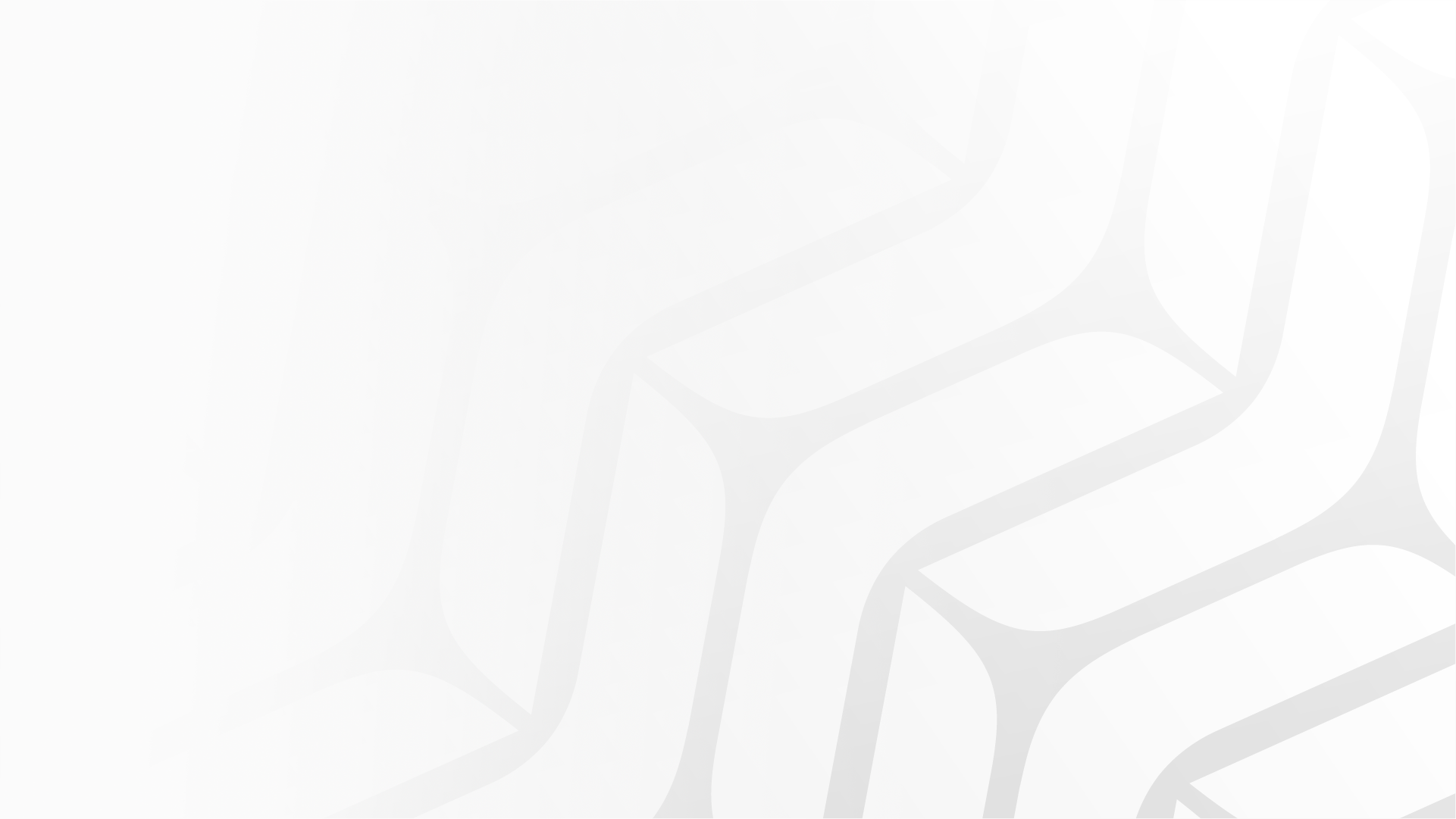 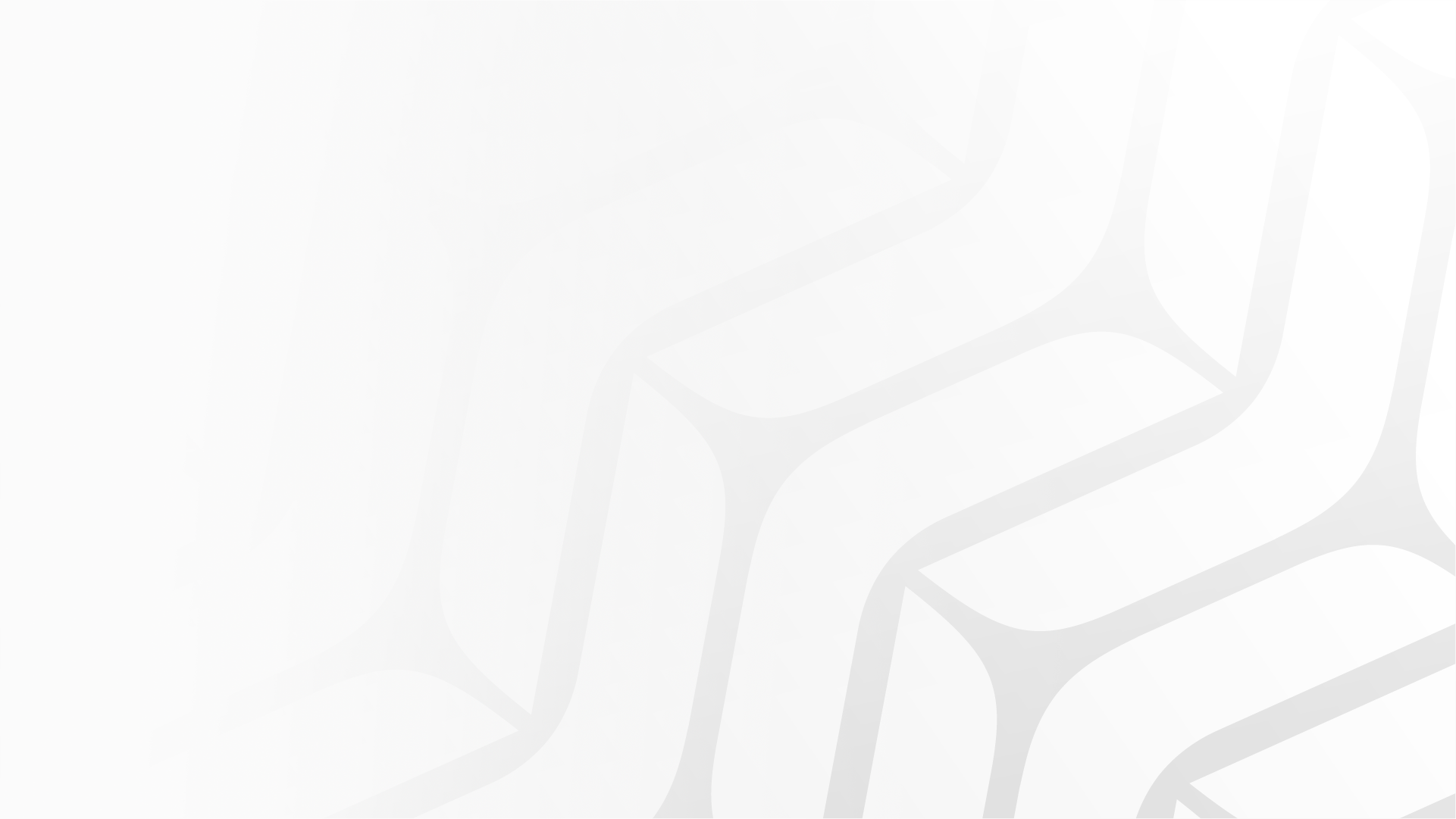 FUNCTIONAL EVALUATION
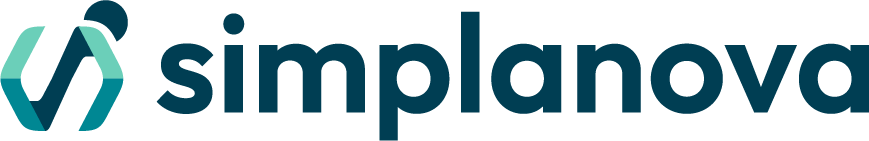 TECHNICAL EVALUATION
Business objectives overview 
High-level business process and functional review to understand the current on-premises business processes and map those to the capabilities of Dynamics 365 in the cloud  
High-level assessment of the new capabilities and enhancements in Dynamics 365 cloud relevant to the customer’s business objectives. 
 
ISV and customization overview with recommendations 
Provide alternatives where relevant 
Evaluate the new features in BC to eliminate the need for ISV 

Licensing
The number and types of Dynamics 365 licenses needed to transition to the cloud
Evaluation:AIM Assessment report
In this phase, the partner assesses and documents (at minimum) the following:  

Integrations:  Integrations that will need to be updated to be compatible with the cloud  

Database:  Amount of schema and data that will need to be relocated to the cloud  

Custom code:  The amount of code that will need to be assessed for cloud readiness  

Processes:  Custom workflows, business process flows, dialogs, and custom actions that will need to be evaluated for cloud compatibility  

Reporting:  The amount of custom reports that will need to be refactored and/or rescoped for cloud computability 
 
Automation refactoring (extra) 

What can and cannot be upgraded (extra)
CONCLUSION OF THE REPORT
Recommended Upgrade Approach:  Assess and recommend the type of migration suited for the customer’s needs (e.g., lift and shift, hybrid, reimplementation, etc.).  

Next steps in the migration journey  
Total scope, timeline and fixed price proposal 
Detailed technical migration analysis 

Migration workshop with Simplanova offer  (free for high-probability opportunities)
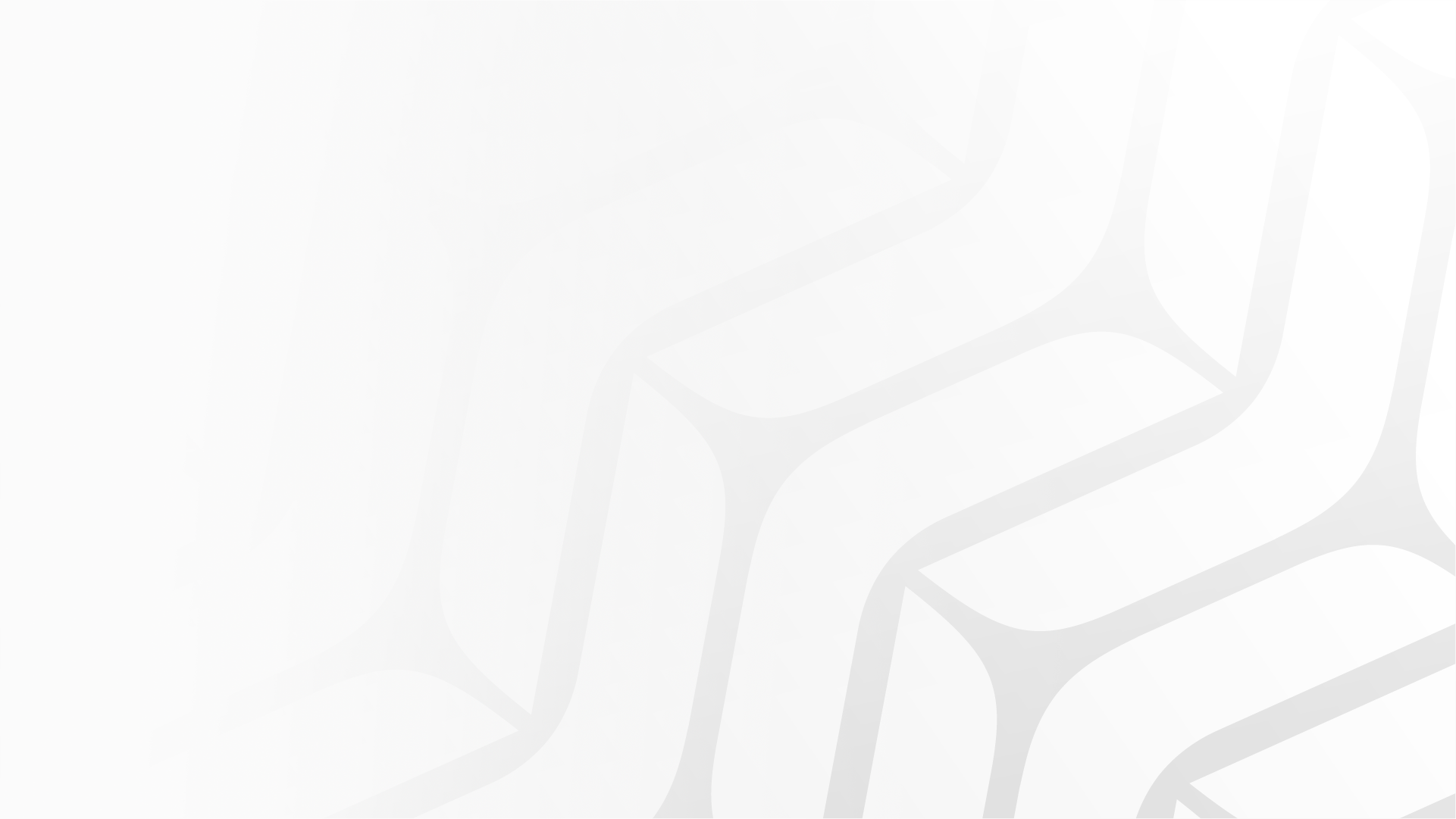 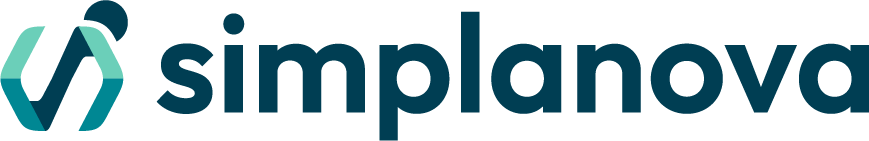 Migration services: AIM Deployment Offer
ENGAGEMENT TERMNovember 15, 2023 – June 30, 2024

CUSTOMER QUALIFICATION
Comittment to go-live within 12 months of signing!
Dynamics on-premises customers (Dynamics NAV, GP, SL) with an active Enhancement Plan;
Must be to BC SaaS;
Used after the BC license is transacted! 
1-year commitment to Business Central SaaS license plan in NCE from March 1st (NEW!)
Bridge to Cloud, CSP2BC or other license discount cannot apply – must purchase full price;
PARTNER ELIGIBILITY
Partner Agreement
Microsoft Cloud Partner Program Agreement
Program Enrollment
Microsoft Commerce Incentives

PARTNER QUALIFICATION
Legacy competency for Cloud Business Applications (Silver or Gold) and purchased benefits package; OR
Solution Partner Designation for Business Applications
ENGAGEMENT SUMMARYIncentive amount based on Business Central annual non-discounted license revenue. The AIM Business Central Deployment Offer helps accelerate customer migration and modernization projects to cloud.
PROOF OF EXECUTION- Signed migration agreement between Partner and end-customer, which includes data migration, customization refactoring, ISV connections, etc.- Migration plan.- Screenshots showing licenses acquired.
BENEFITING PARTYReseller will be receiving the incentive, not the end-user.
MEASURE AND REWARDActivity Payment – Fixed
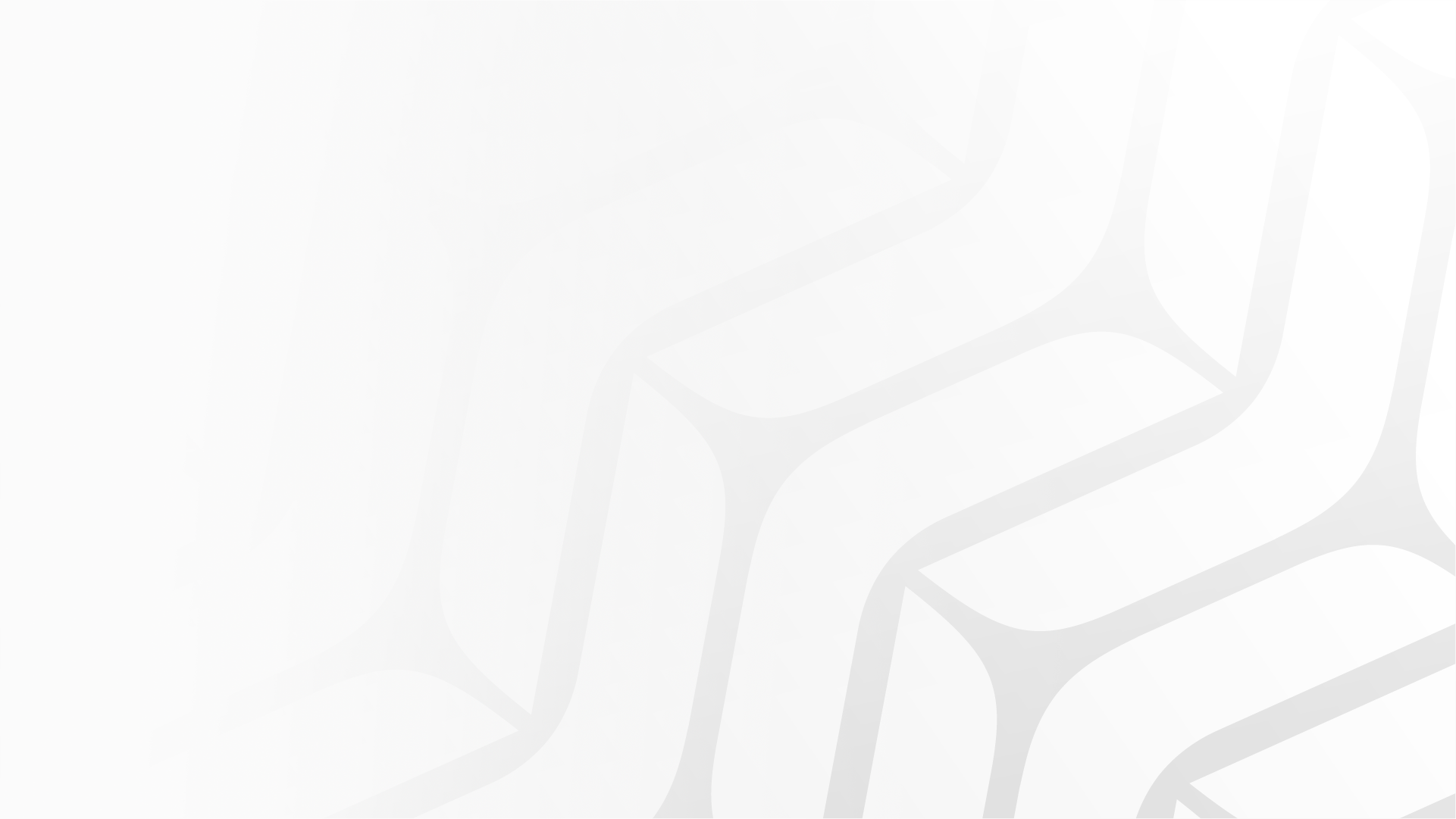 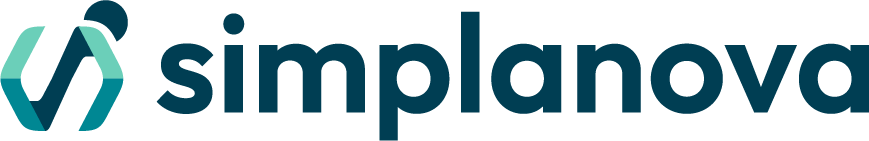 Migration services: AIM Deployment Offer
ENGAGEMENT EXAMPLE
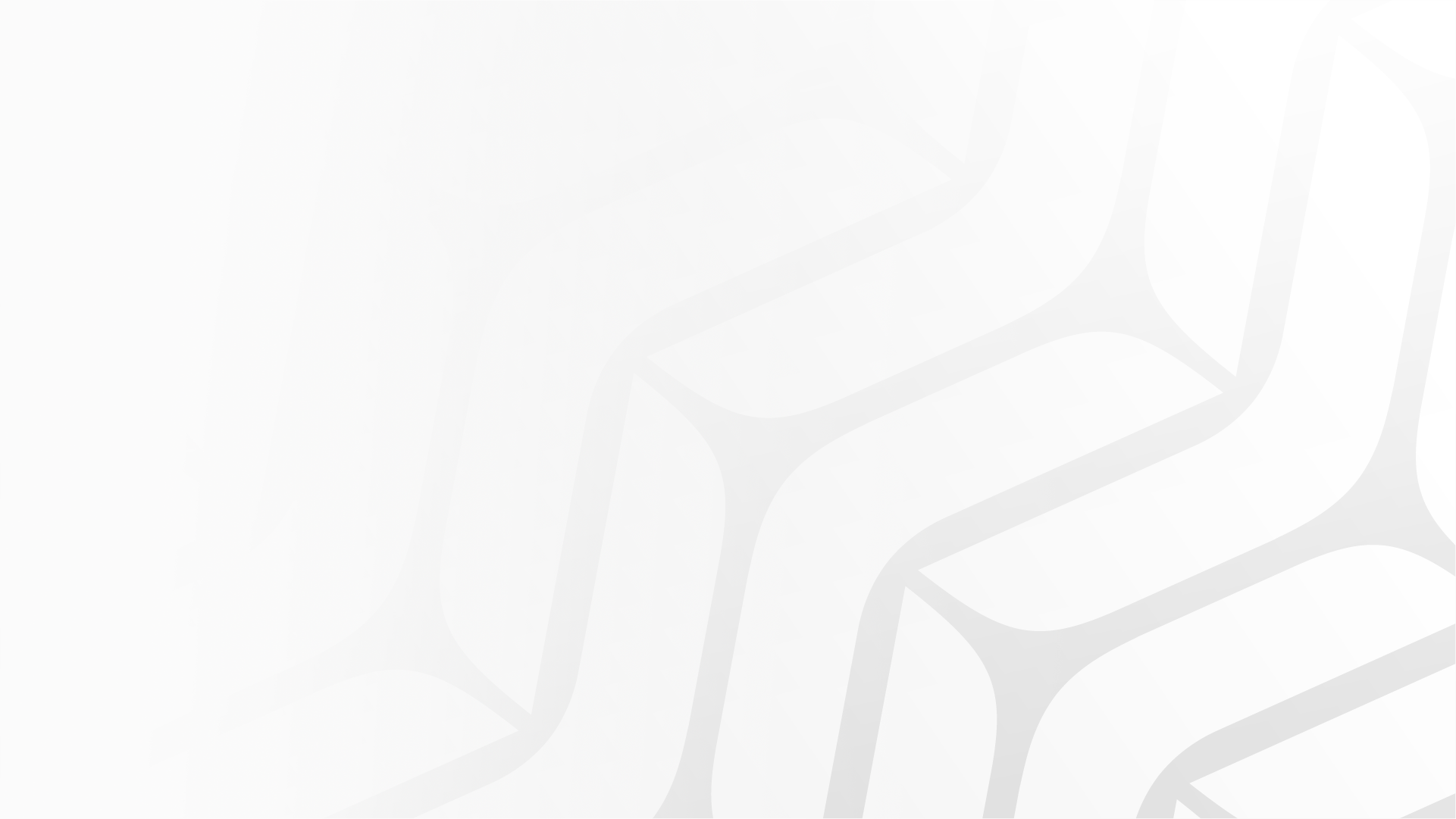 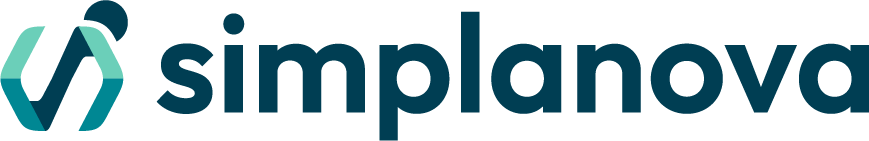 COOP: Dynamics 365 New Commerce and Dynamics 365 Customer Add New Commerce – Indirect Reseller
ENGAGEMENT TERMOctober 1, 2023 – September 30, 2024. 
PARTNER ELIGIBILITY
Partner Agreement
Microsoft Cloud Partner Program Agreement
Program Enrollment
Microsoft Commerce Incentives

PARTNER QUALIFICATION
      One of the following:
One of the six Solution Partner Designations (i.e. Solution Partner Designation for Business Applications);
Legacy Competences (Cloud Business Applications, Cloud Platform, Cloud Productivity, Data Analytics, Data Platform, Enterprise Mobility Management, Enterprise Resource Planning, Small and Midmarket Cloud Solutions, Windows and Devices)

EARNING TYPE
60% direct payout40% COOP budget
ENGAGEMENT SUMMARYRewards CSP partners who drive Business Apps adoption. Ongoing sales and new customer adds
CORE INCENTIVESDynamics 365 New Commerce ProgramCore – Business Applications billed revenue, 4.75%Strategic Accelerator – Tier 2 (BC and Sales Enterprise), 10%Dynamics 365 Customer Add New Commerce ProgramCustomer Add – Business Applications billed revenue, 20% 
REVENUE REQUIREMENTS$25k 12-month revenue threshold for CSP Indirect Resellers
MEASURE AND REWARDNew customers – for 12 months after first purchase.Existing – calculated monthly based on billing cadence.
Move: FY24 Bridge to the Cloud 2 offer
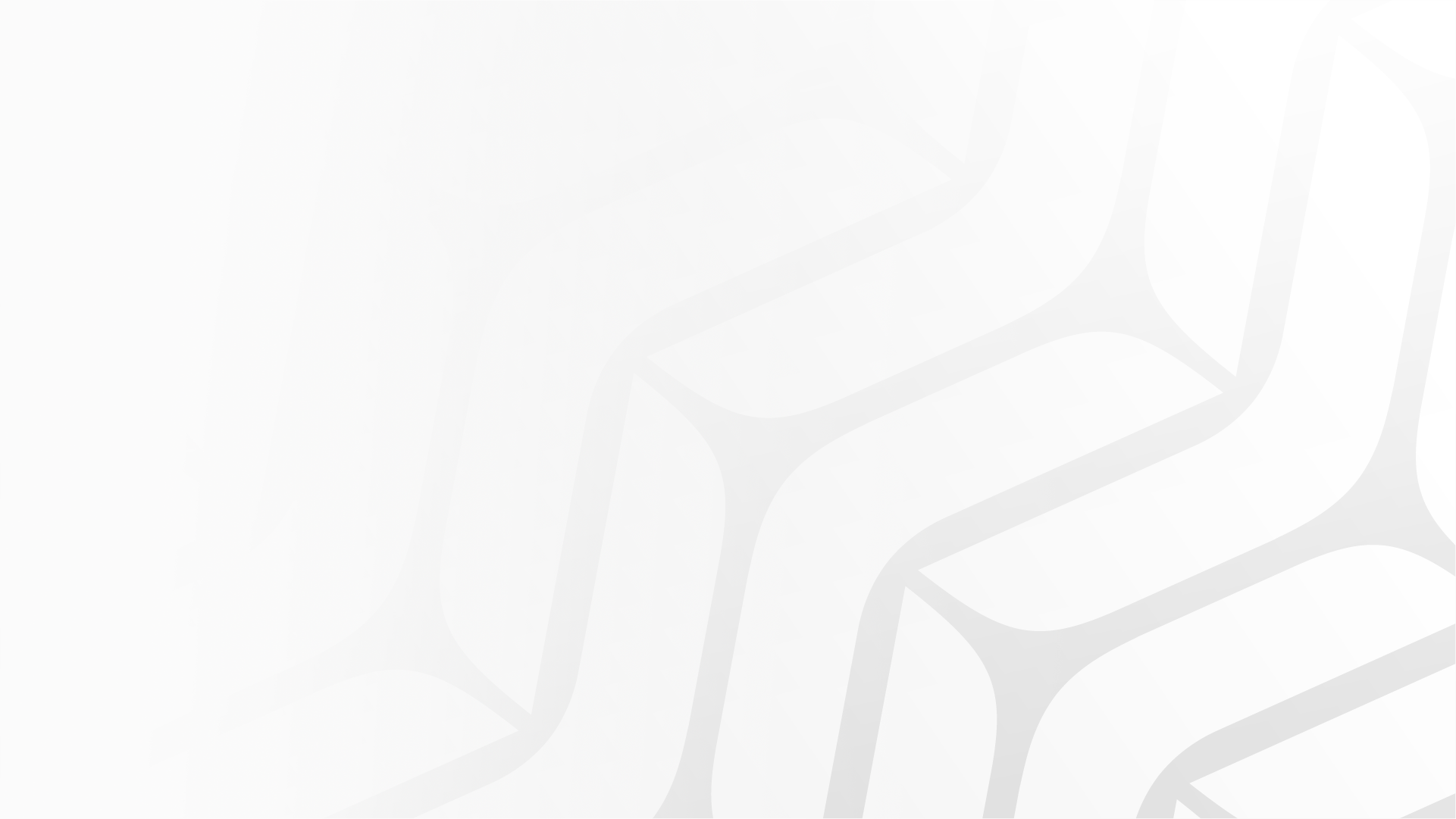 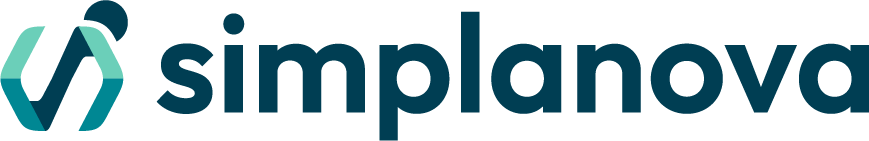 PROMOTION DURATION: Feb 1, 2023 – Dec 31, 2024
BTTC2
This promotion offers a fixed 3-year term that is non-renewable / non-cancellable, is purchasable on NCE, may include Dual Use Rights (as described in the Policy), and is available only to customers that have not previously purchased a cloud version on the product.
Qualifying Licenses

Dynamics AX
Dynamics CRM
Dynamics GP
Dynamics NAV
Dynamics SL
Dynamics 365 Business Central, on-premises
Dynamics XAL/Business Edition/CS
Dynamics 365 for Operations
Dynamics RMS/POS
Availability


New Commerce Experience (NCE)
Subscription
term

3-year subscription, non-renewable
Eligible Dynamics 365 
online services

Most Dynamics 365 cloud products (detailed breakdown in the appendix)
Promotion 
discount

40% discount of Dynamics 365 online subscription licenses
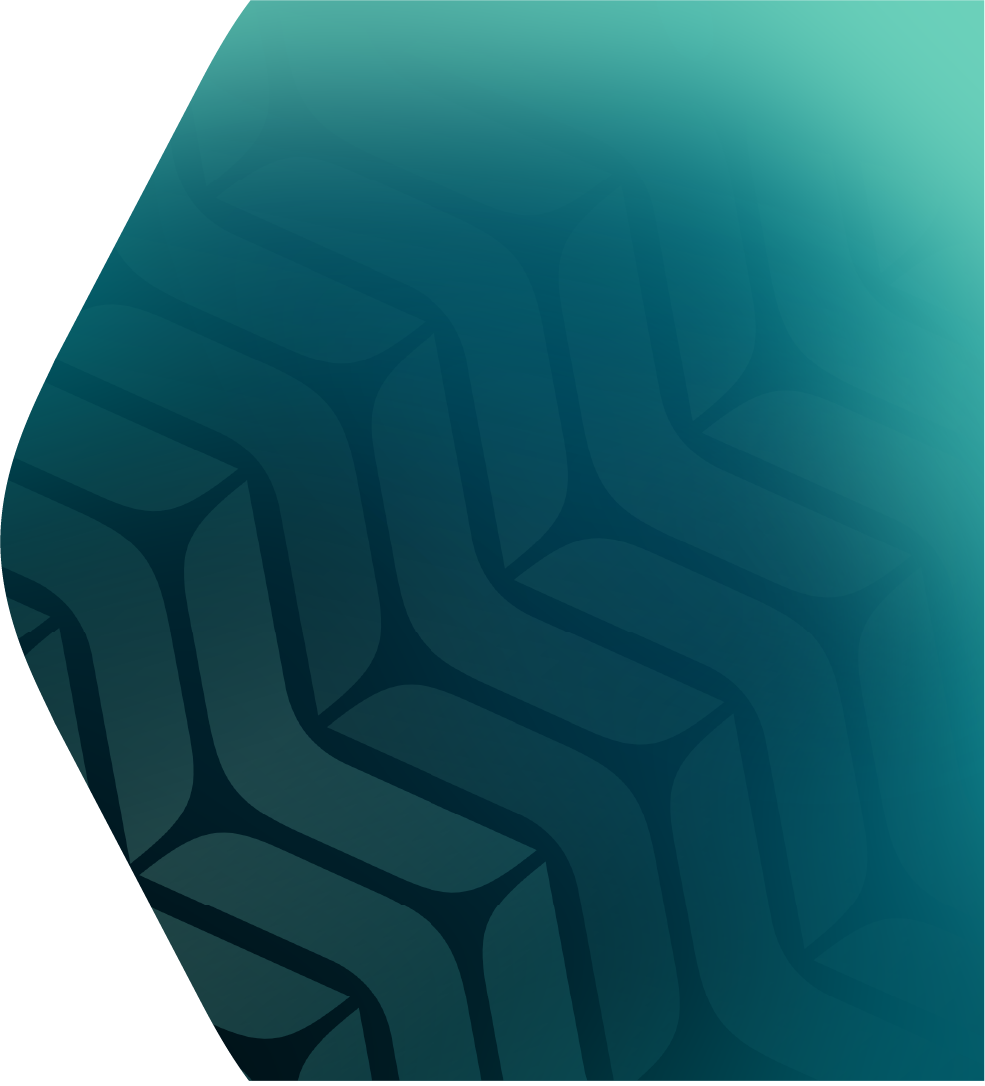 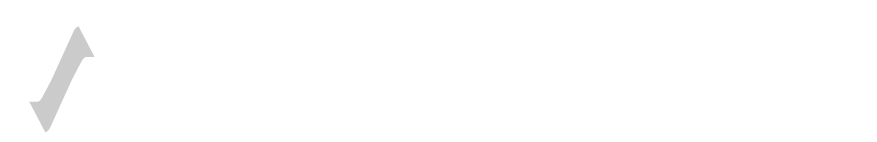 Suggested Upgrade Paths
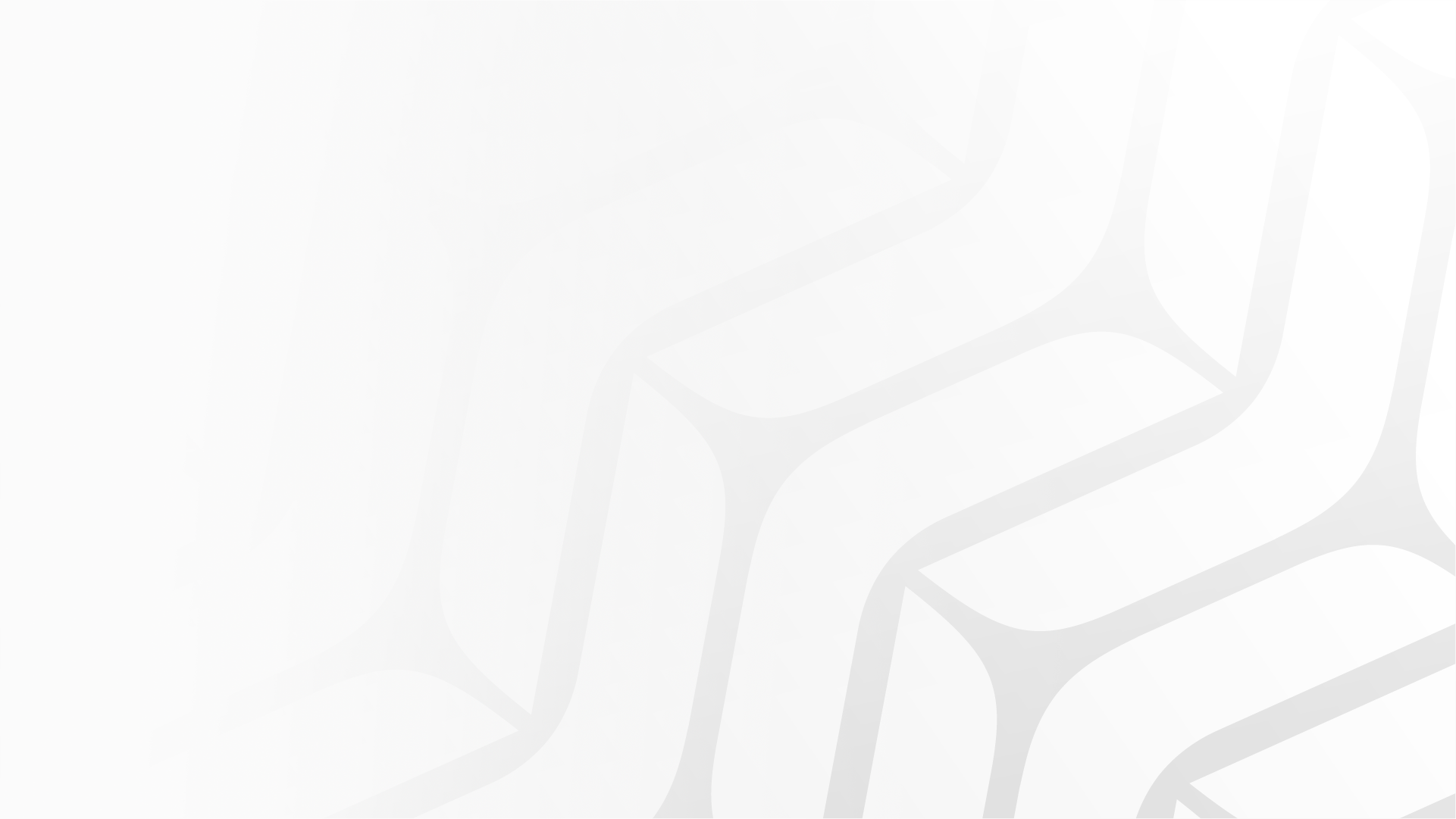 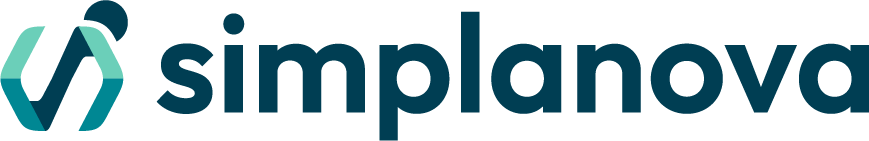 Why Work Together on Migration?
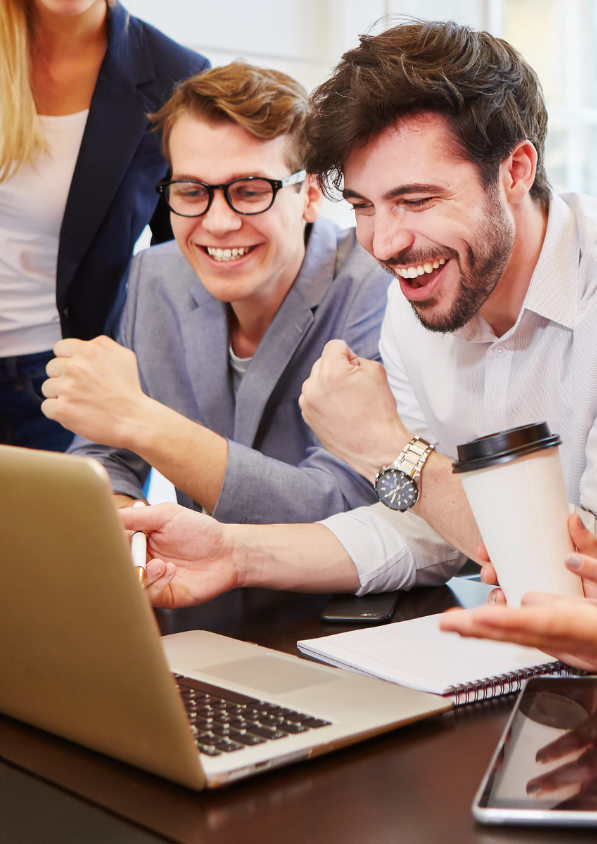 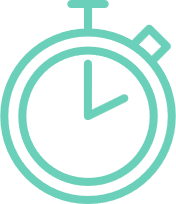 95%
Of Time Saved On Automated Upgrades To RDLC/AL Reports.
2.0
Expertise From 2.0 To Dynamics 365 Business Central Latest Version.
Weekly Progress Reports & Full Functional Testing.
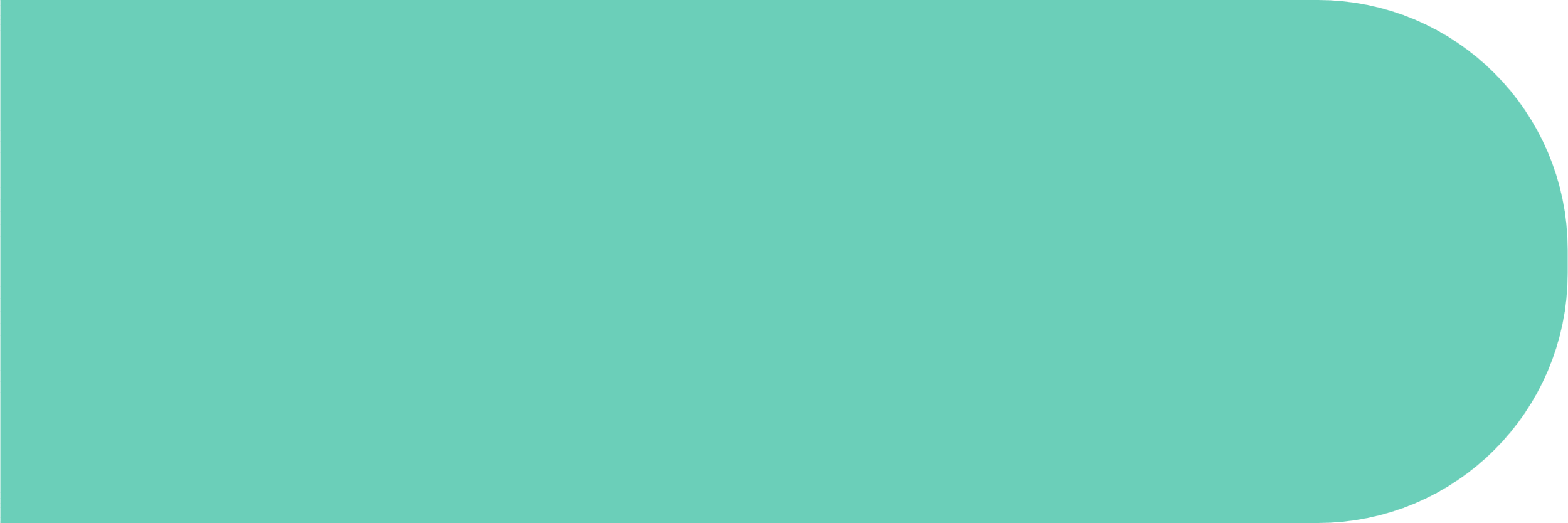 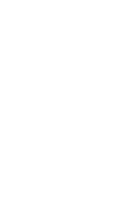 3
Free Warranty Up To 3 Months (Response In 5 Business Hours).
100%
Free Evaluation Of The Project.
Fixed Project Price Or Time & Material Work.
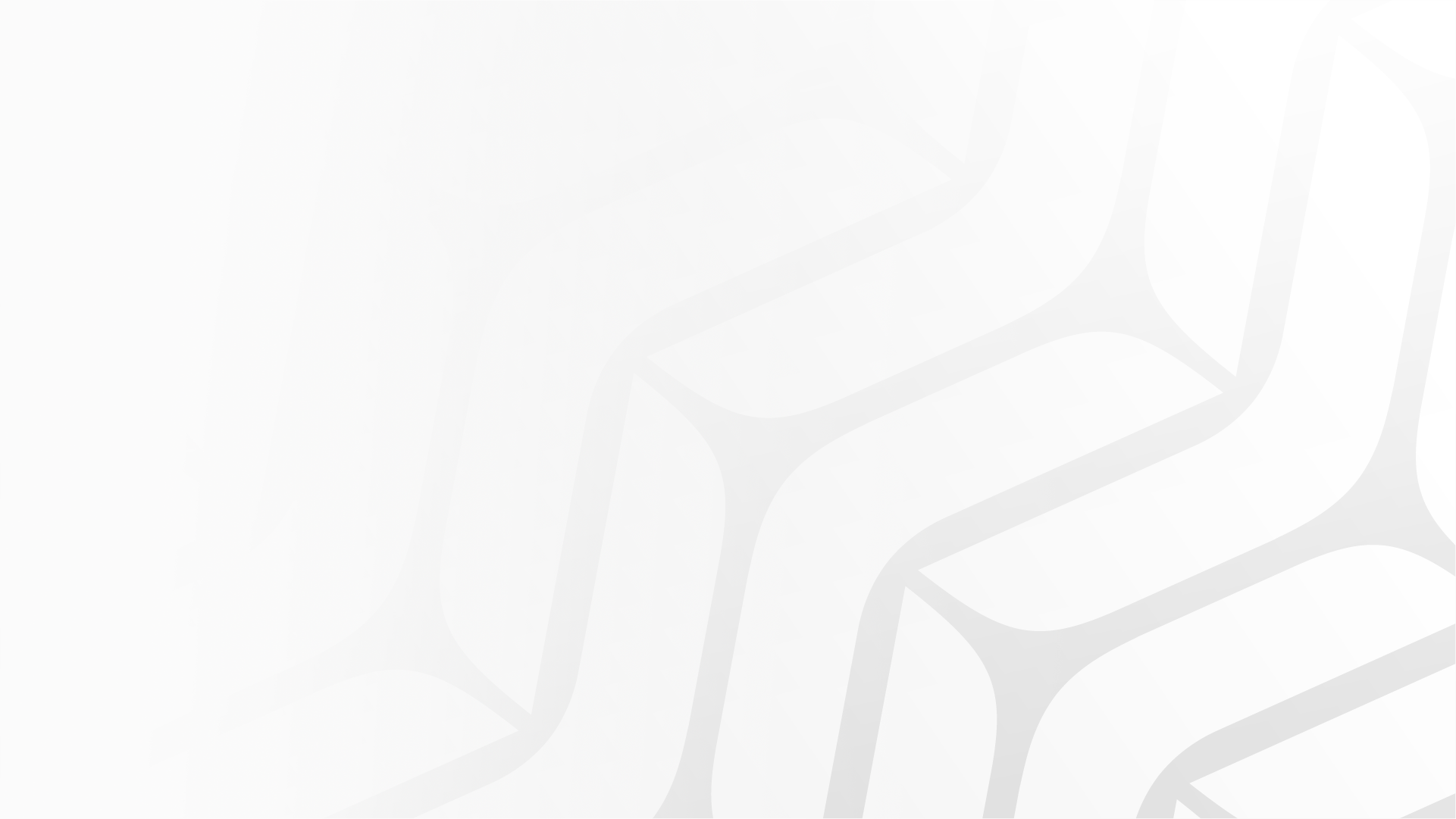 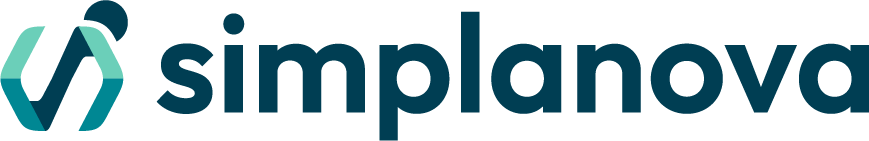 How To Start With an Upgrade Quote?
We offer as simple process as possible. Our team will contact you and discuss your specific case, needs and schedule.
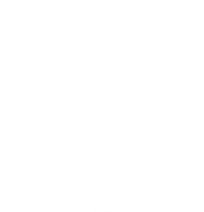 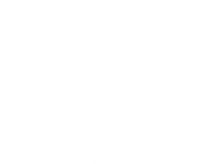 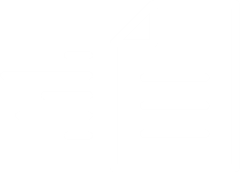 Get FREE assessment in 5 days
Send us the .FOB file
That’s it!
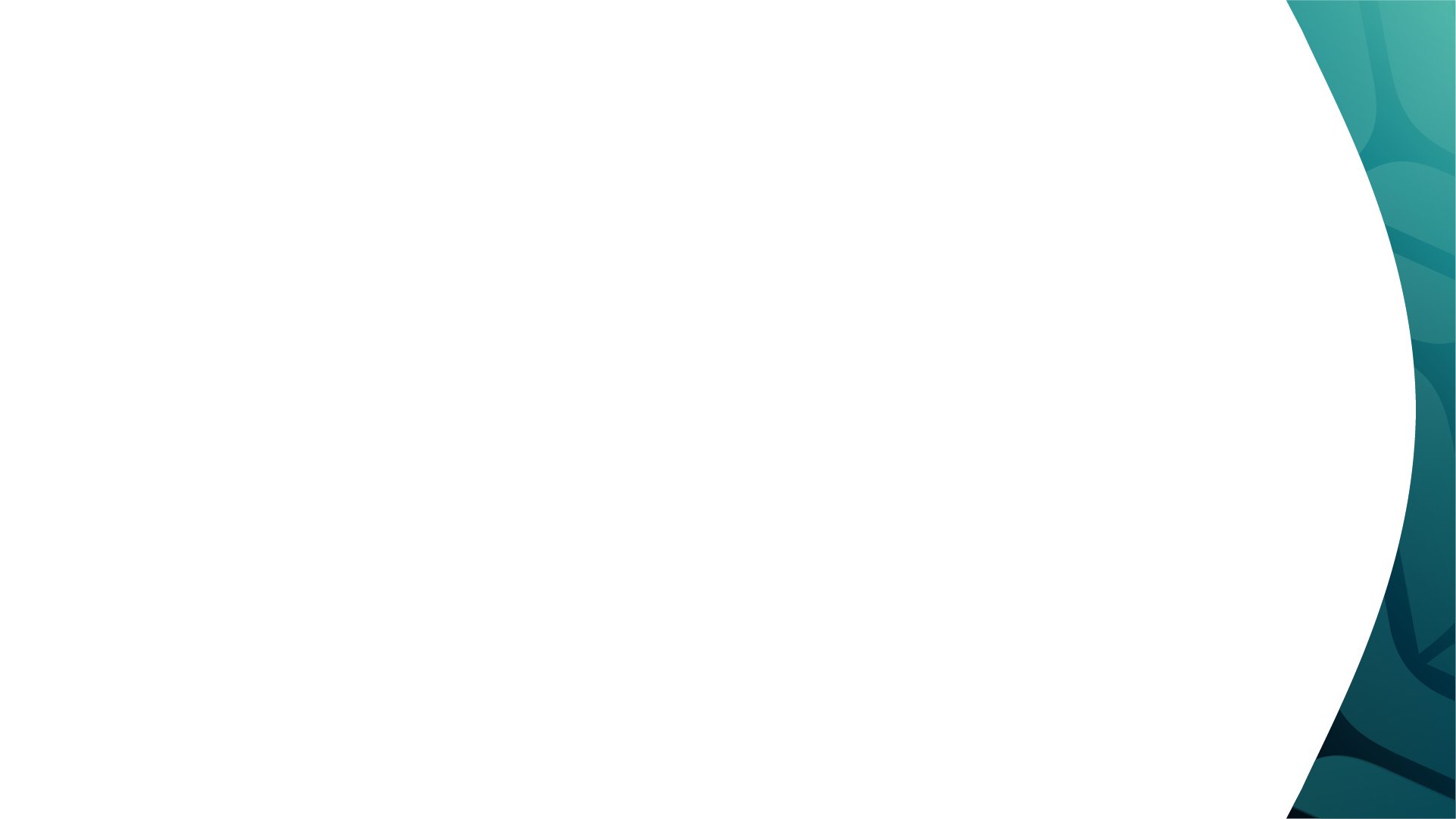 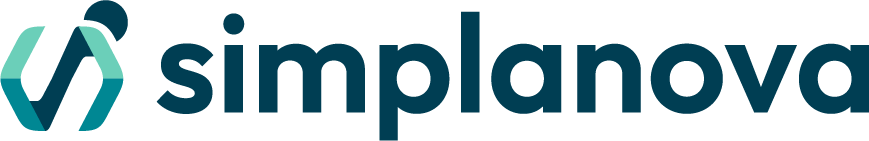 Innovate: Why Use Clean-Start Upgrade Service?
The fastest and cost-effective way to upgrade to the latest Dynamics 365 Business Central version (on-premise or SaaS)
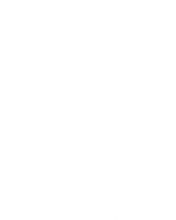 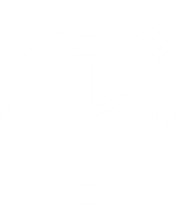 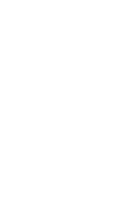 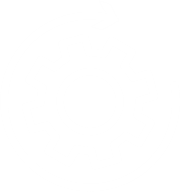 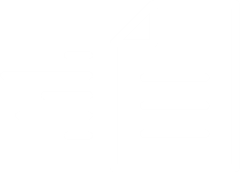 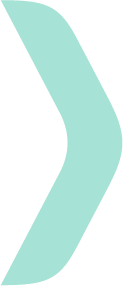 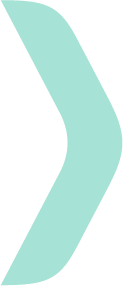 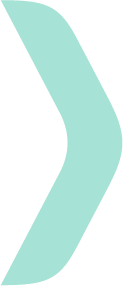 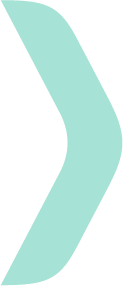 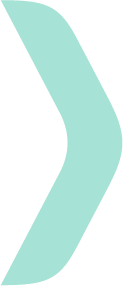 Start in 4 weeks
Process Automation
Fixed Price Guarantee
Instant Proposal
Free Warranty
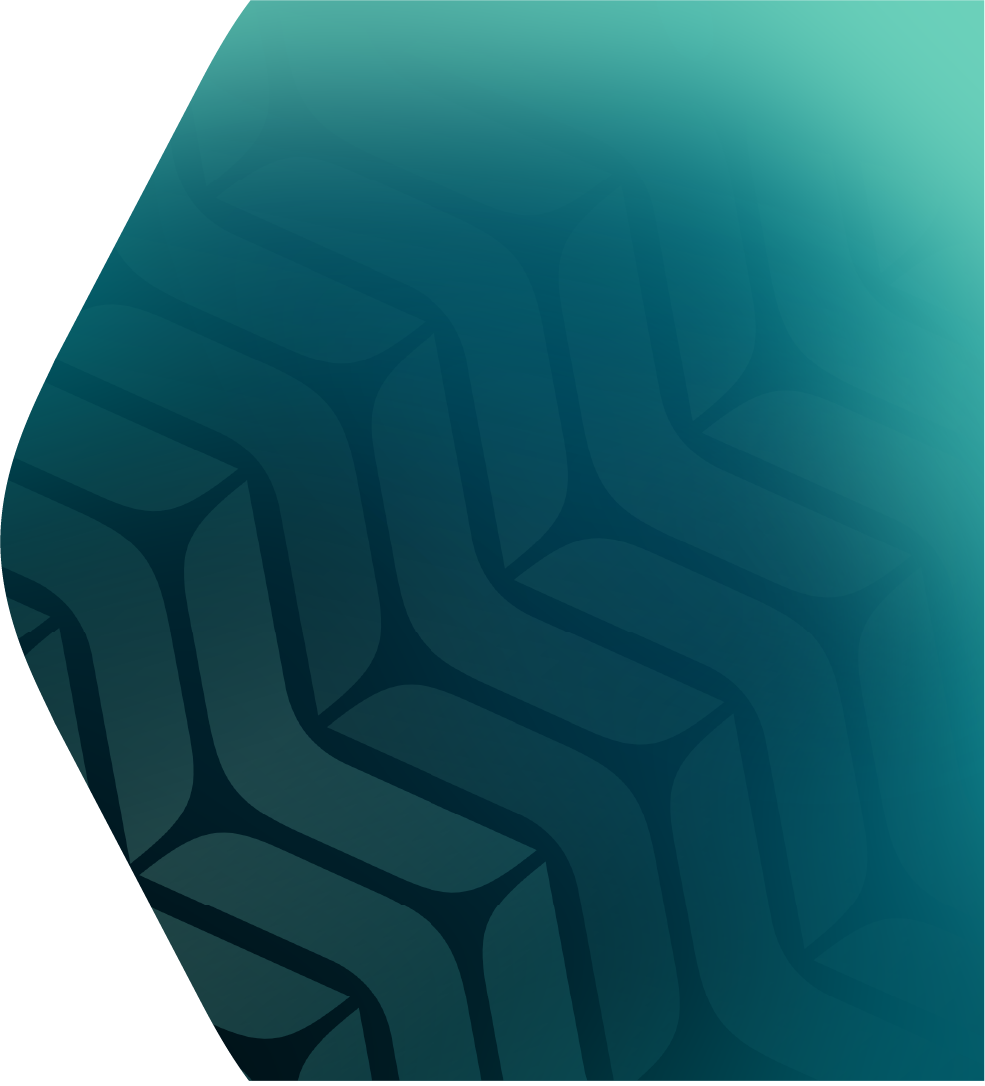 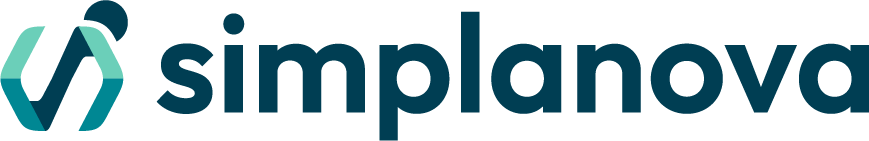 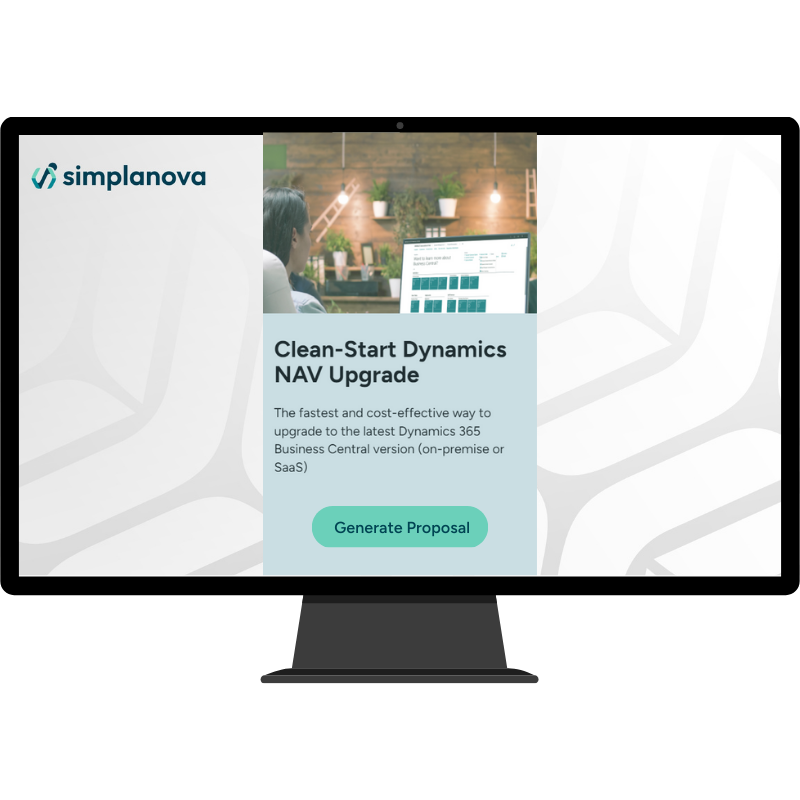 Innovate: Clean-Start Upgrade Calculator
Fill in the form with your customer Dynamics NAV/365 BC solution data and you will receive the fixed price Proposal by email instantly.
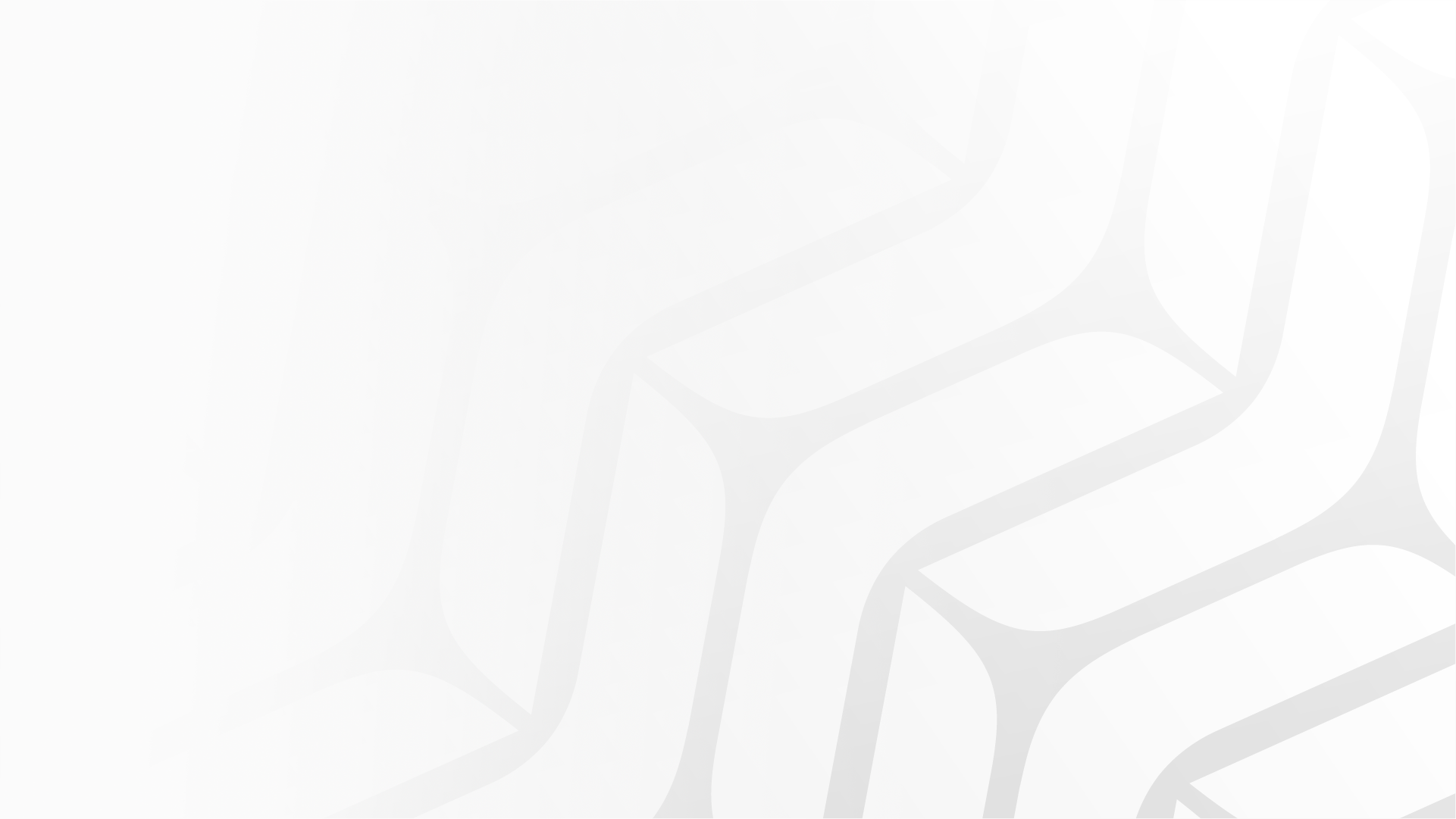 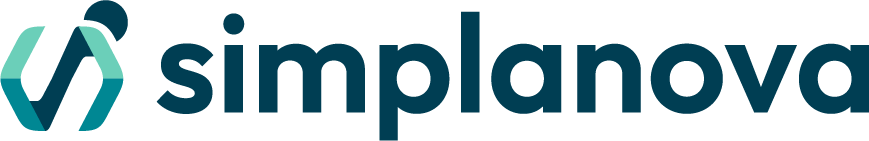 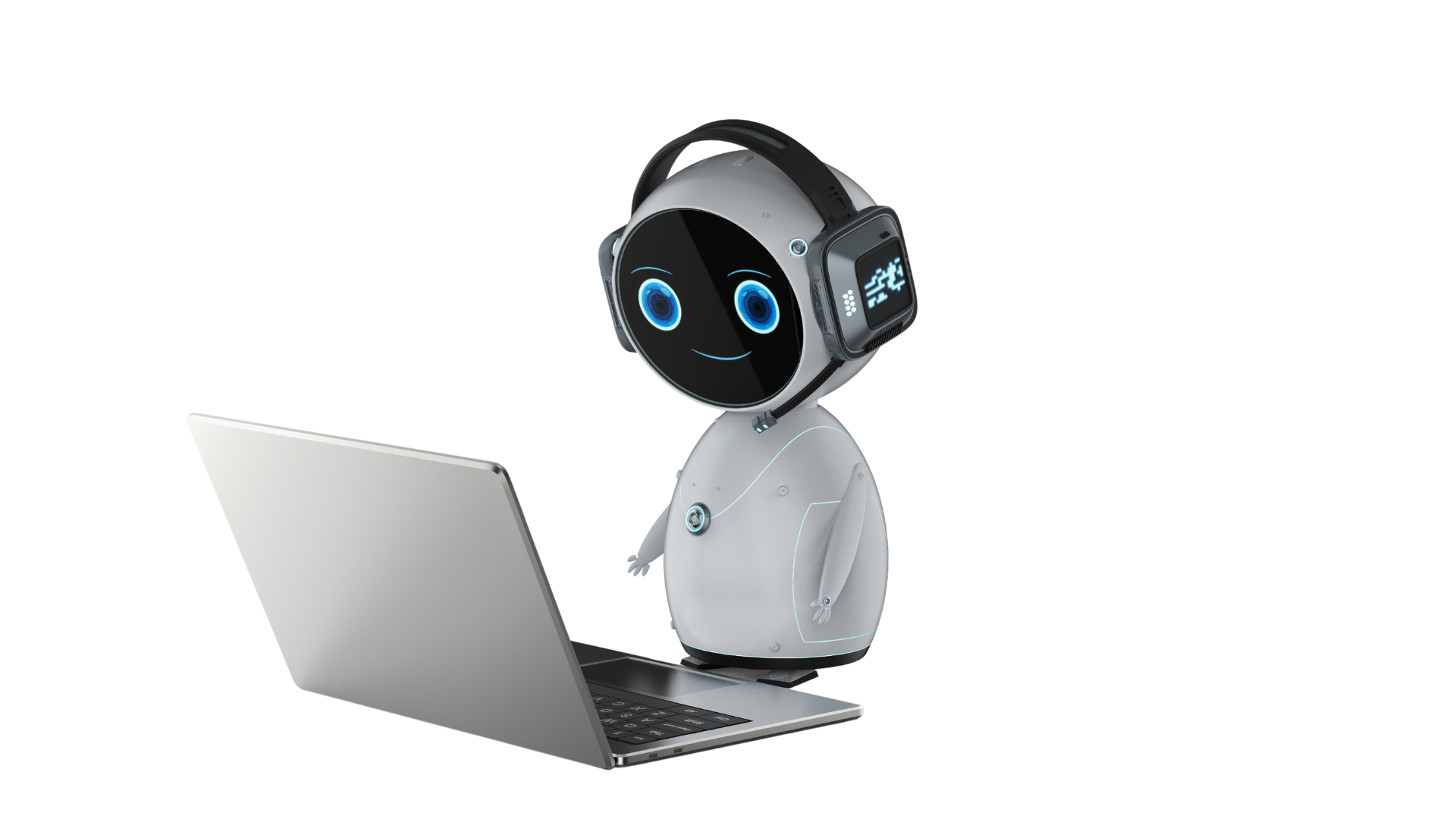 Innovate: Automated Upgrade to
Extensions Tools
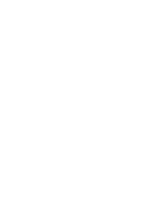 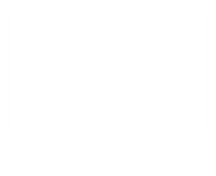 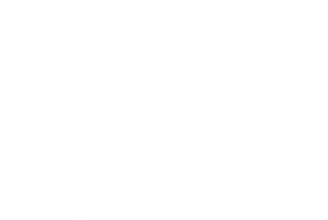 Report Converter
Dataport Converter
SALT
Move Dynamics NAV / 365 Business Central Code To Extensions Automatically 
(breaking changes, tempblob, file mngt, events).
Convert Classic Dynamics NAV report To RDLC/AL Format.
Convert Automatically Dynamics NAV Dataports To Xmlports.
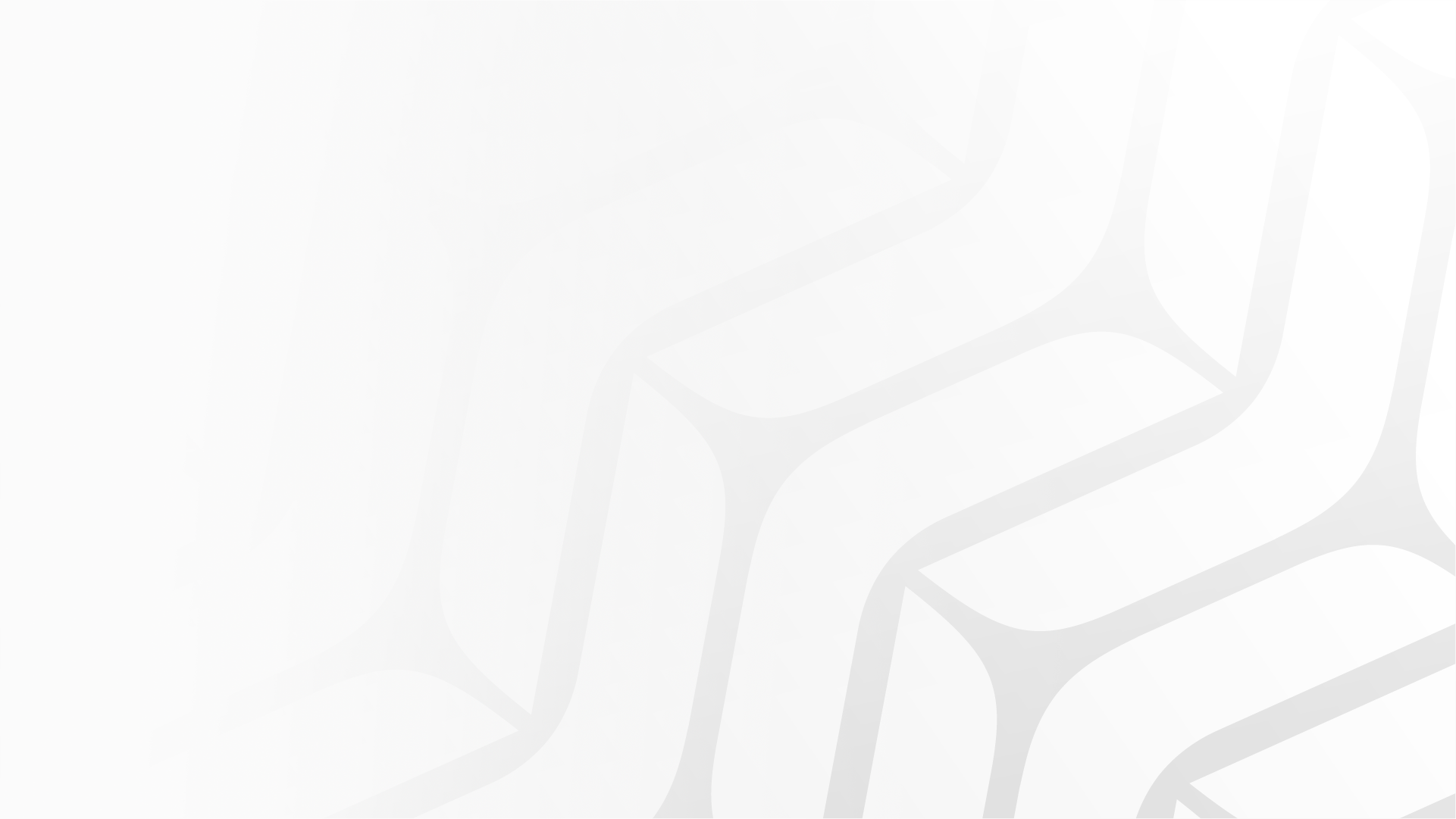 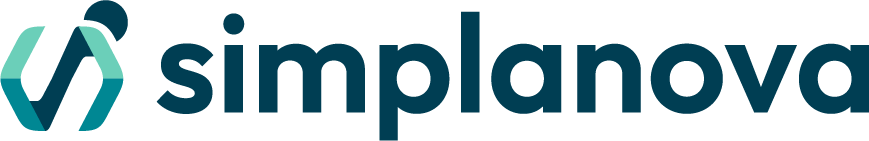 Innovate: Simplanova AL Tools (SALT)
Upgrades to BC taking too long? 
Automate migration with SALT!
SALT Automatically Handles:
Events
Breaking Changes
Options to Enums
File Management
TempBlob Usage
Triggers
30%
of estimated time can be saved on a heavily modified conversion from C/AL to AL
1000s hours
saved on Simplanova’s C/AL to AL upgrade projects
200 Q&A
of estimated time can be saved on a heavily modified conversion from C/AL to AL
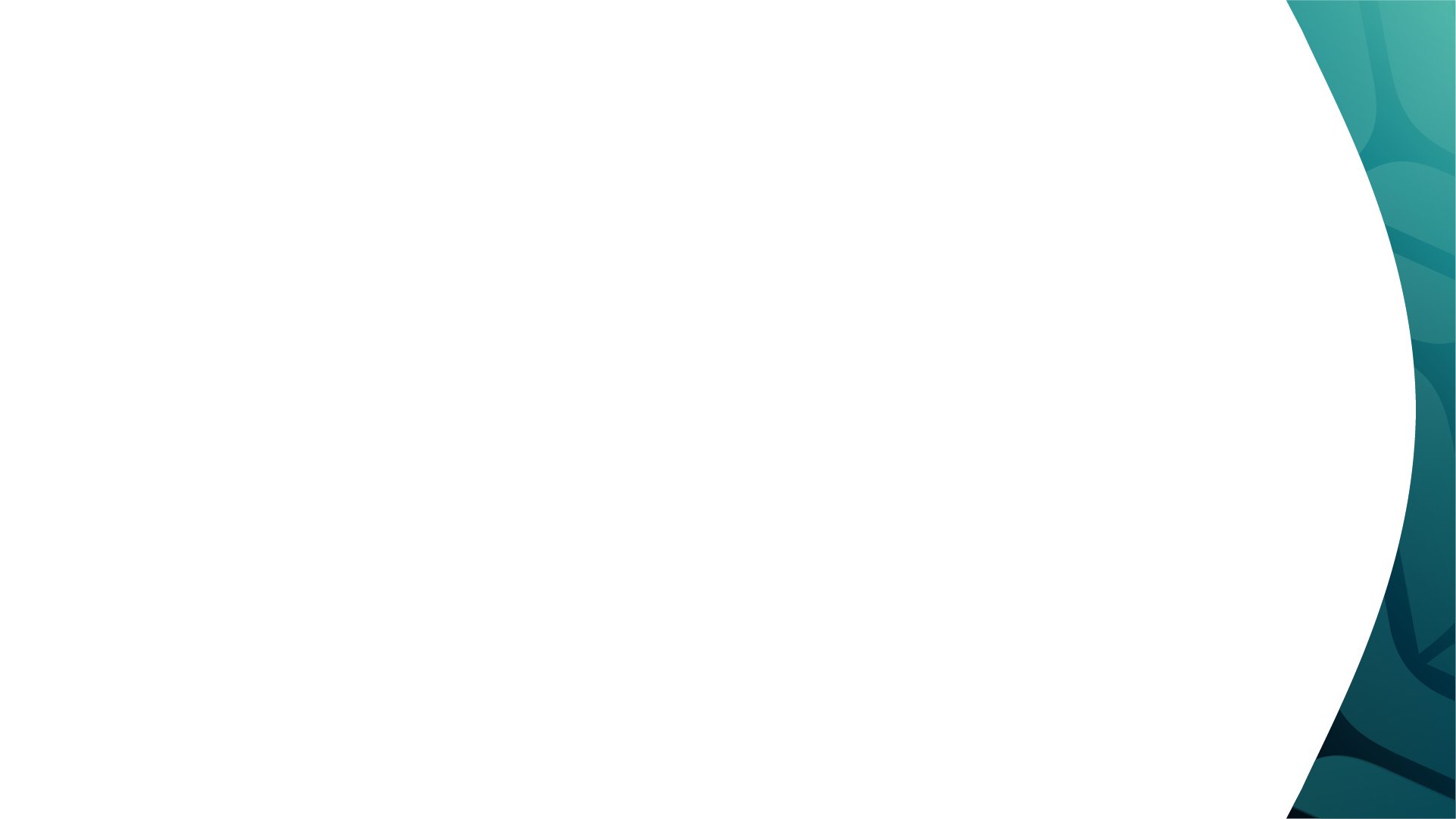 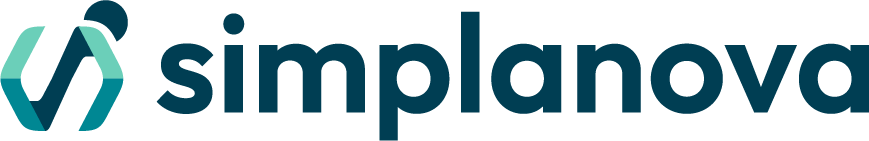 Development Support
Extended Team: remote development contracts for 3 – 12 months;
Full-time, part-time, flexible engagements.
Project based development;
Experience based pricing model.
BC (C/AL & AL). Also available for .NET, AX / FSCM, CRM, Azure architects.
Areas of expertise: Finance, Trading, Inventory, Fixed Assets, Warehousing, Manufacturing, Logistics; 
Product Development (Add-on);
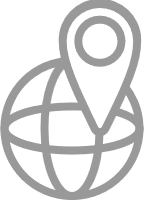 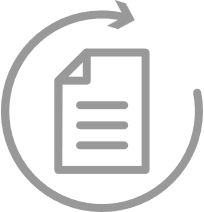 BUSINESS CENTRAL DEVELOPMENT
ADD-ON TO APPSOURCE
Speed Optimization
Extensions Development
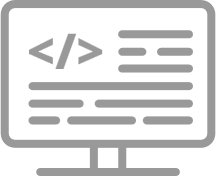 Integration
Discussion